Kommunrapport Hallsbergs kommun 2020
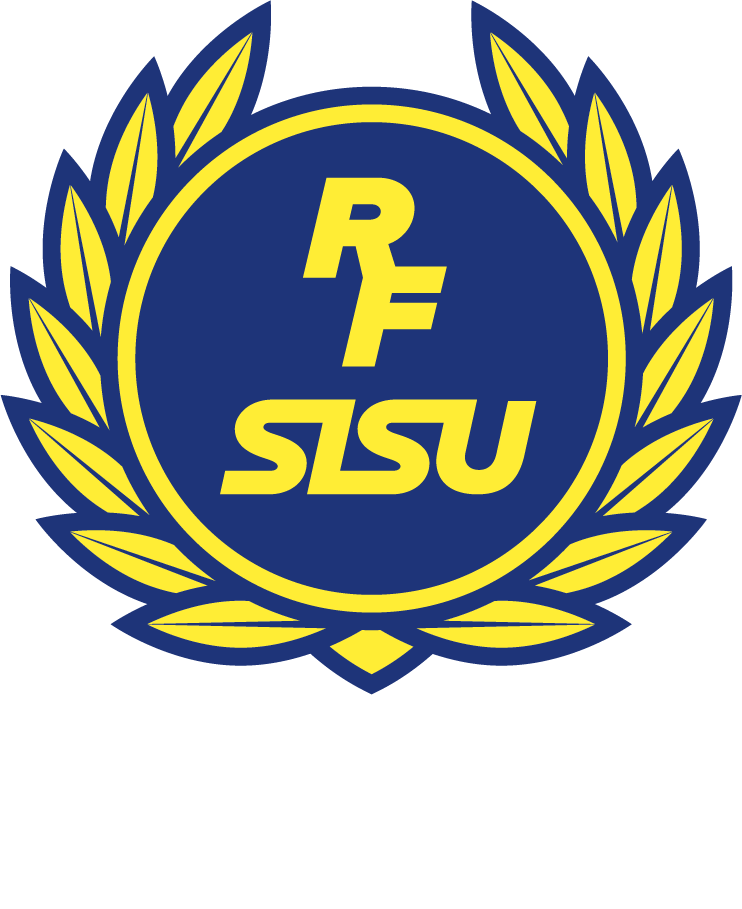 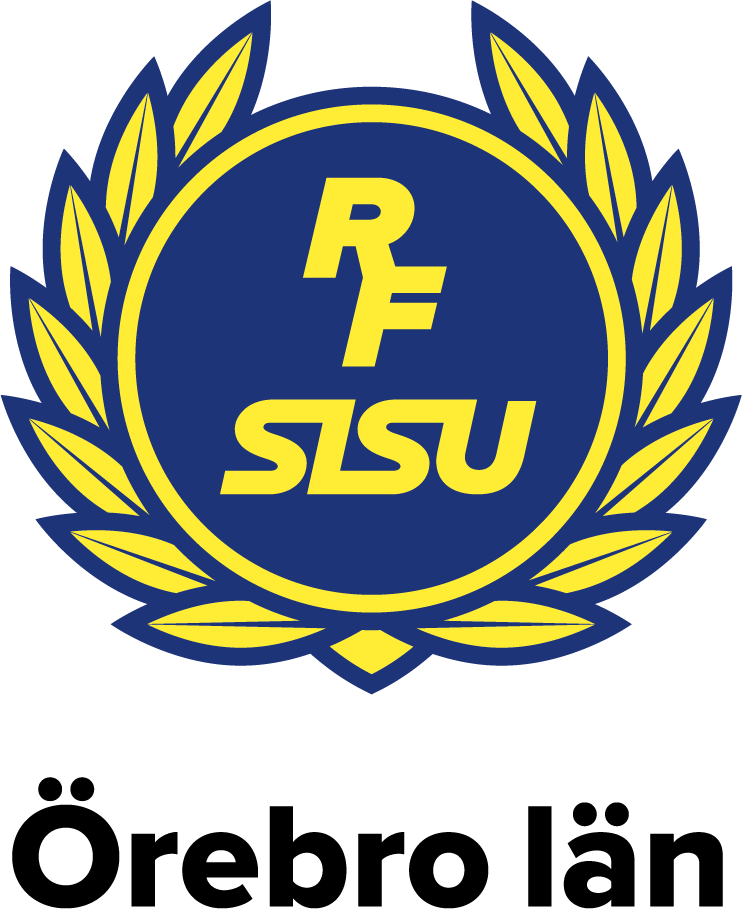 STRATEGI 2025
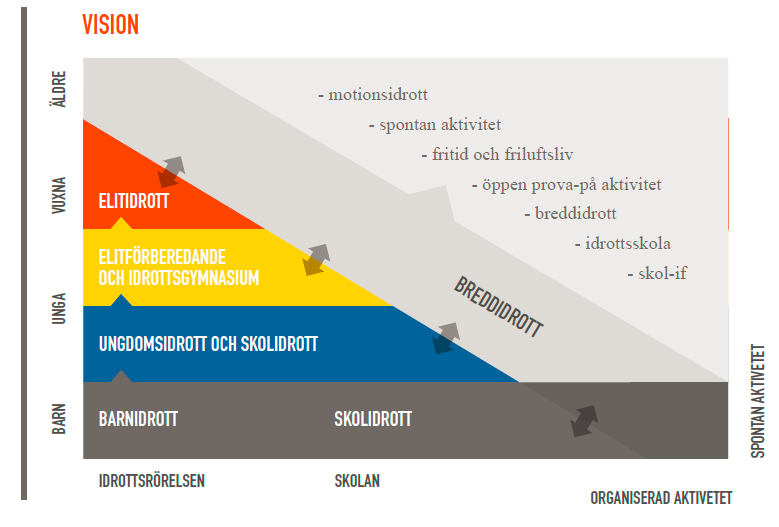 [Speaker Notes: Bilden beskriver en förflyttning från att traditionellt likna idrottsrörelsen vid en pyramid med en bred bas av barn och ungdomar och en spetsig topp som utgör elitidrottare. Istället vill vi se idrottsrörelsen som en rektangel där alla, oavsett ålder, ska ha möjlighet att idrotta i en förening under hela livet

Idrottsrörelsen förändras. På Riksidrottsmötet i Karlstad 2017 tog svensk idrott beslut om fem prioriterade utvecklingsresor för att nå målsättningarna i vad som benämns ”Strategi 2025”. I dessa beskrivs vad idrotten på olika nivåer ska fokusera på och varje resa är en långsiktig strävan mot målen. 

En ny syn på träning och tävling 
Idrottsrörelsen ska vara en plats där alla ges möjlighet att idrotta utifrån sina egna villkor. Träning och tävling utformas så att utövaren mår bra, har roligt och utvecklas hela livet. Utövaren känner sig kompetent, får tilltro till egen förmåga och möjlighet att utveckla och förbättra sitt kunnande. 

Den moderna föreningen engagerar 
År 2025 har vi en stark och levande idrottsrörelse som tar tillvara människors engagemang och inspirerar till delaktighet. Det är enkelt och välkomnande för alla att engagera sig i idrottsrörelsen. Föreningar bildas och utvecklar sin verksamhet i linje med svensk idrotts mål. 

Inkluderande idrott för alla 
I framtidens idrottsförening känner sig alla välkomna. Föreningens verksamhet ger människor med olika förmågor möjlighet att vara med. Träningen anpassas efter individen vilket skapar möjligheter för alla att träna, tävla och engagera sig i en idrottsförening. 

Jämställdhet för en framgångsrik idrott 
Idrottsrörelsen ser en jämställd verksamhet som en förutsättning för en framgångsrik idrott. Möjligheterna att utöva och leda idrott är lika för alla oavsett kön. Idrotten utformar verksamheten så att den förmedlar en trygg gemenskap. Arbetsformer och fördelning av uppdrag utformas så att män och kvinnor har lika stora möjligheter att påverka och medverka. 

Ett stärkt ledarskap 
År 2025 känner såväl tränare, ledare och förtroendevalda till och leder enligt svensk idrotts värdegrund. Svensk idrott har attraktiva ledarutbildningar med hög kvalitet på alla nivåer. Samtal om utveckling, normer och värderingar är levande i föreningar och förbund. Att ha varit idrottsledare är en stark merit för framtida karriär och svensk idrott är och uppfattas som Sveriges ledande ledarskola.]
Om rapporten
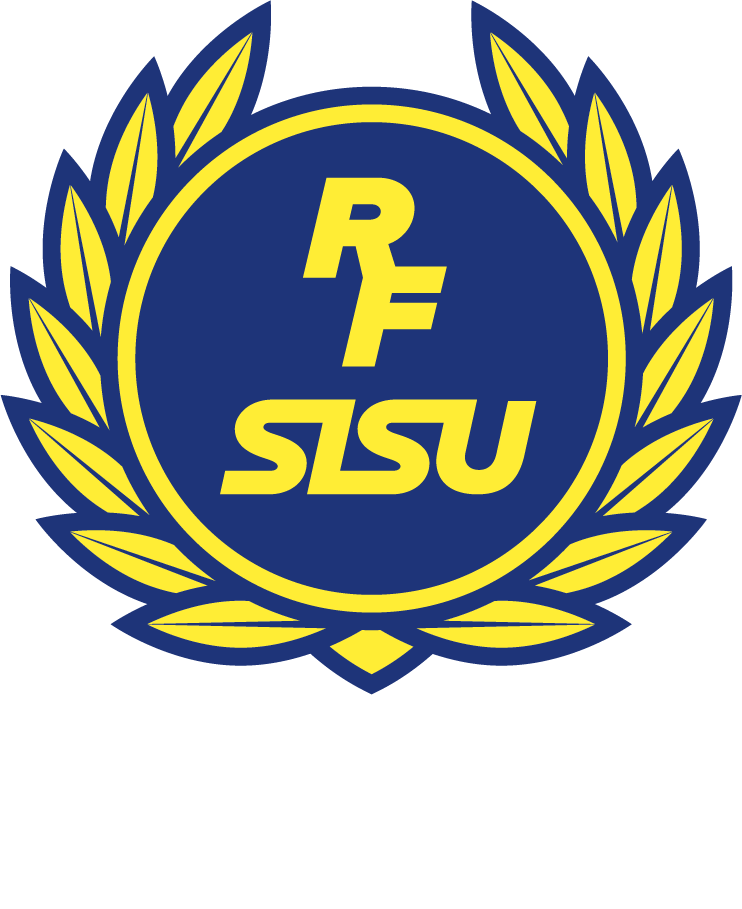 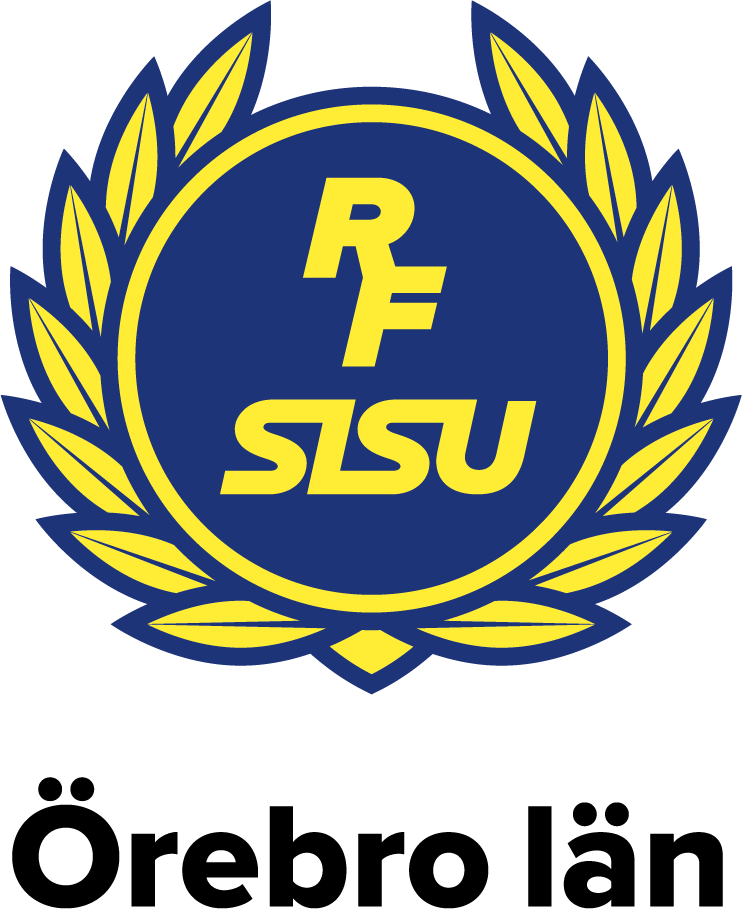 OM RAPPORTEN
Syftet med rapporten är att samla och presentera statistik över områden som är relevanta för RF-SISU Örebro läns arbete. Resultaten ska dels vara ett internt underlag för organisationens prioriteringar, dels vara ett kunskapsunderlag som kan förmedlas till politiker, tjänstepersoner, föreningslivet och andra intresserade. 

Samtliga tabeller och diagram kommenteras och förklaras kortfattat i fritextområdet under bilden (området för talmanus). Förutom kommentarer till resultaten presenteras frågeformuleringen (i de fall det är aktuellt) samt definitionen av de begrepp som används. 

Nuvarande revidering är gjord i februari 2020. Nästkommande uppdatering är inplanerad februari 2021.
Sammanfattning av 2020-års kommunrapport
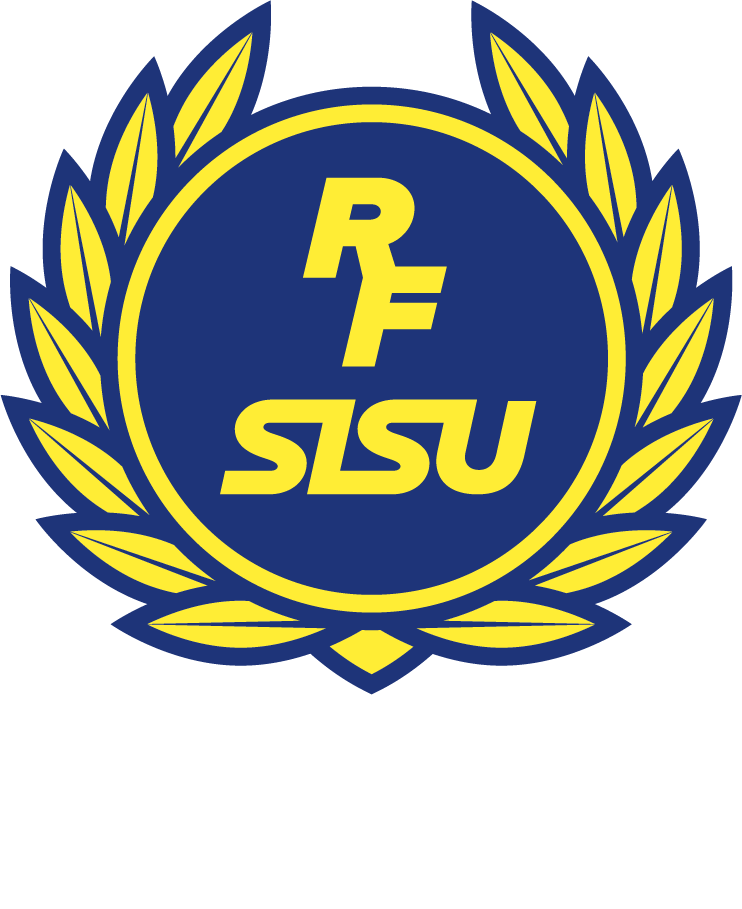 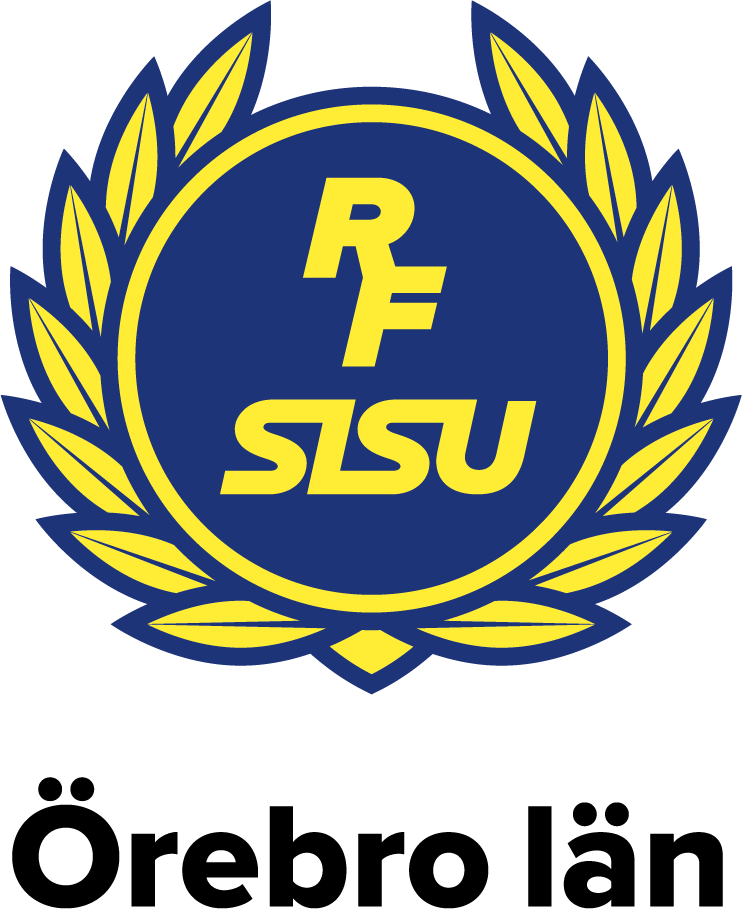 SAMMANFATTNING HÄLSA OCH LEVNADSVANOR
I Hallsbergs kommun uppnår endast 22 procent av flickorna som går gymnasiets andra år rekommendationen om 60 minuters fysisk aktivitet per dag. 
I de korskörningar som RF-SISU Örebro län tagit fram på länsnivå då medlem i idrottsförening samt andel som uppnår rekommendation om 60 minuters fysisk aktivitet per dag exempelvis korskörs med frågor om psykisk hälsa visas att de barn och unga som är medlemmar i idrottsföreningar samt når upp till rekommendationen om 60 minuters fysisk aktivitet per dag har en bättre psykisk hälsa än de barn och ungdomar som inte är med i idrottsföreningar respektive inte når upp i rekommendationen om 60 minuters fysisk aktivitet per dag. 
77 % av männen i åldern 30-49 år når upp till rekommendationen kring fysisk aktivitet, vilket är 11% högre än för länet totalt.
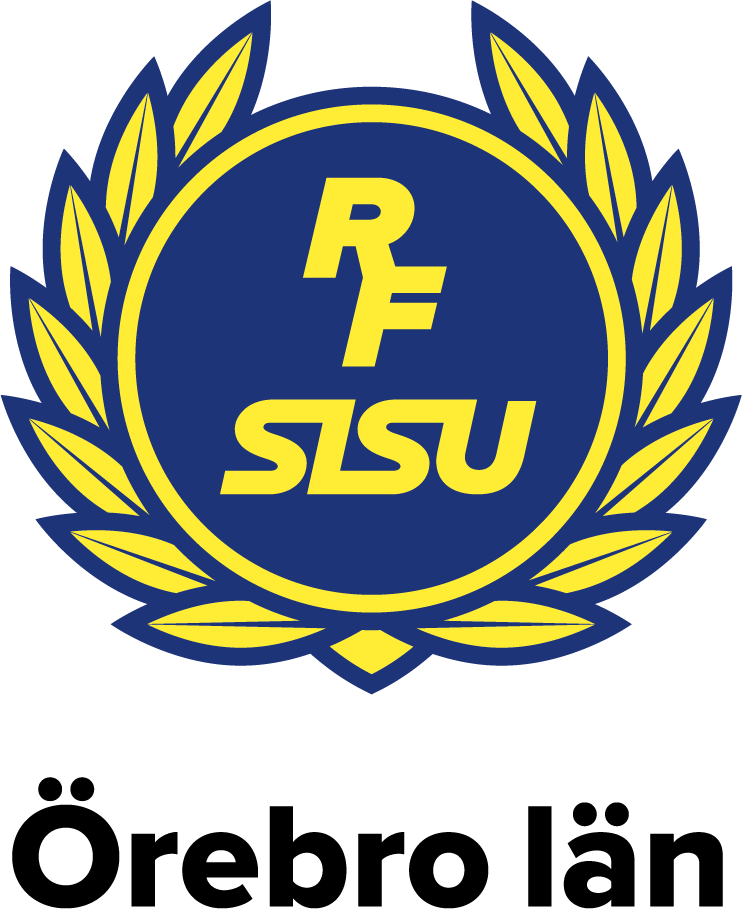 SAMMANFATTNING FÖRENINGSLIV
2018 rapporterade totalt 22 idrottsföreningar i Hallsbergs kommun verksamhet för barn och unga (7-25 år). 
I Hallsbergs kommun är det 22 föreningar som under 2019 rapporterat studietimmar till RF-SISU. Av dessa har Pålsboda Innebandyförening rapporterat flest studietimmar.
Antalet deltagartillfällen för barn och unga är totalt sätt relativt oförändrat mellan 2015-2018. 
Gällande fördelningen av deltagartillfällen mellan flickor och pojkar visas att 59 procent av deltagartillfällena i Hallsbergs kommun under 2018 var med pojkar. 
Då deltagartillfällena för barn och unga under 2018 delas upp i åldersgrupperna 7-12 år, 13-16 år, 17-20 år och 21-25 år visas, för både flickor och pojkar, att antalet deltagartillfällen minskar med stigande ålder. Detta är även en tendens som visas på nationell nivå.
Befolkning och livsvillkor
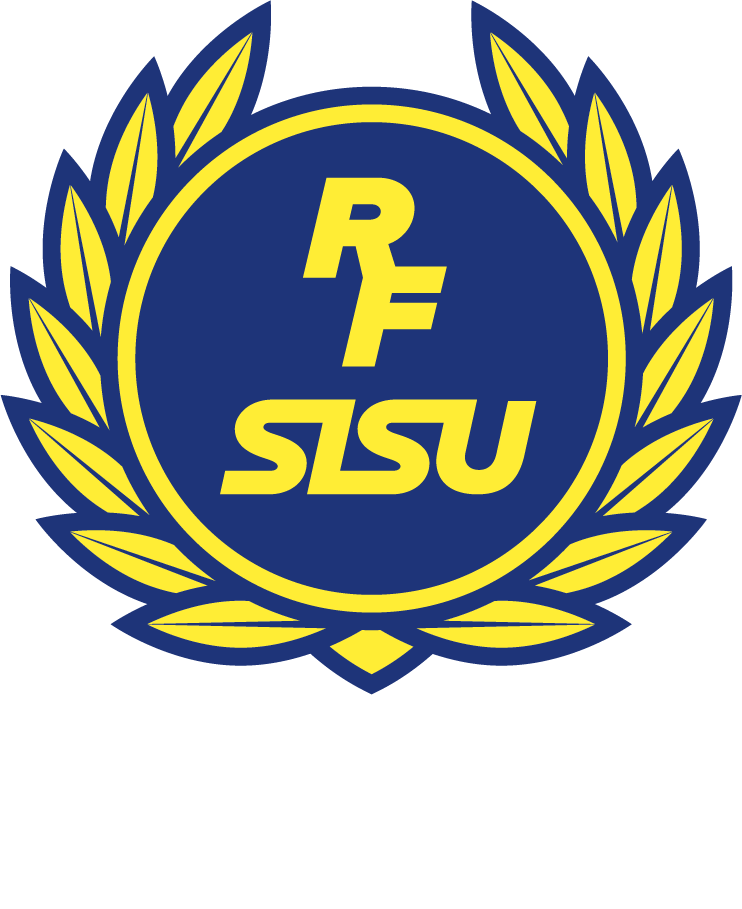 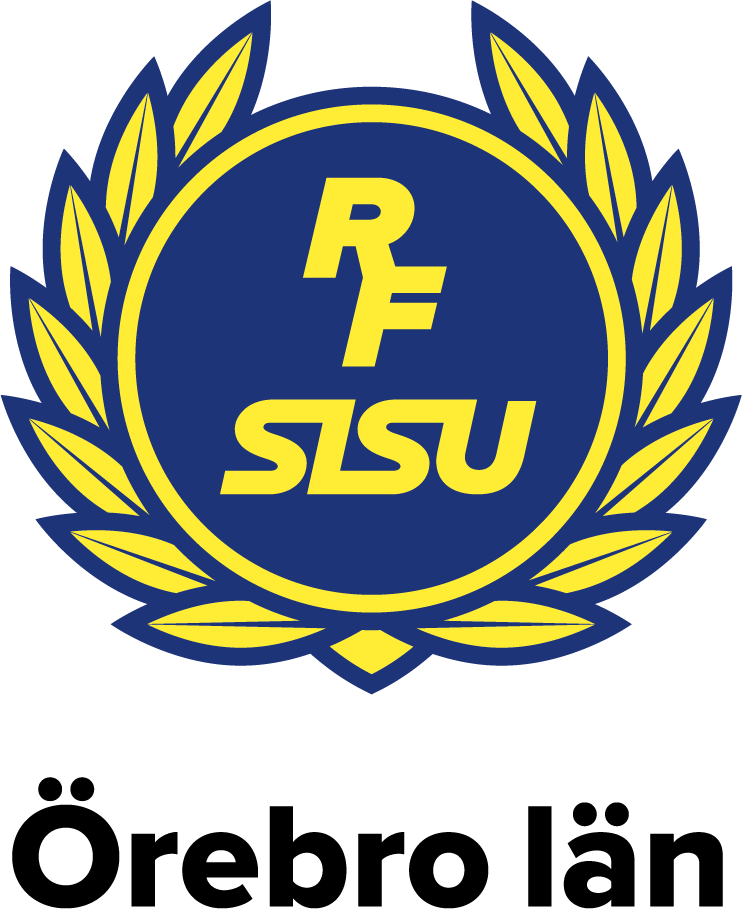 RÄDDA BARNEN BARNFATTIGDOM
(Rädda barnen, 2018)
[Speaker Notes: Definition:  Rädda Barnens definition av barnfattigdom har utarbetats tillsammans med Tapio Salonen (professor i socialt arbete på Malmö universitet). Det är ett sammansatt delmått, dels barn i familjer med låg inkomststandard och dels barn i familjer som beviljats försörjningsstöd. Definitionen kan klassificeras som ett så kallat absolut fattigdomsmått, vilket innebär att inkomster under en viss miniminivå räknas som fattigdom. Barnfattigdom i Sverige, Rädda Barnen ,rapport 2018. https://resourcecentre.savethechildren.net/node/14233/pdf/rb_rapport_2018_final.pdf

Kommentar: Hallsberg sticker inte på något sätt ut i länet gällande andel barn i ekonomiskt utsatta hushåll. En viss minskning kan ses mellan mät-åren 2011 och 2016. Barn som lever i ett ekonomiskt utsatt hushåll är i många aspekter en utsatt målgrupp och gruppen bör tas hänsyn till i arbetet med idrottsföreningar för att skapa möjlighet för alla att delta.]
Hälsa och levnadsvanor- barn och unga
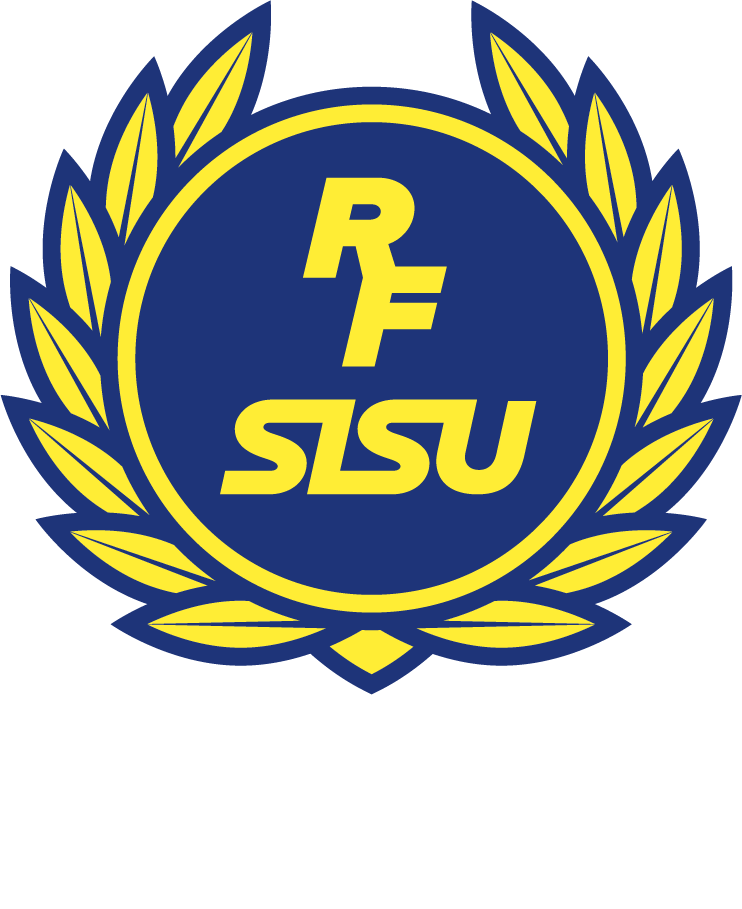 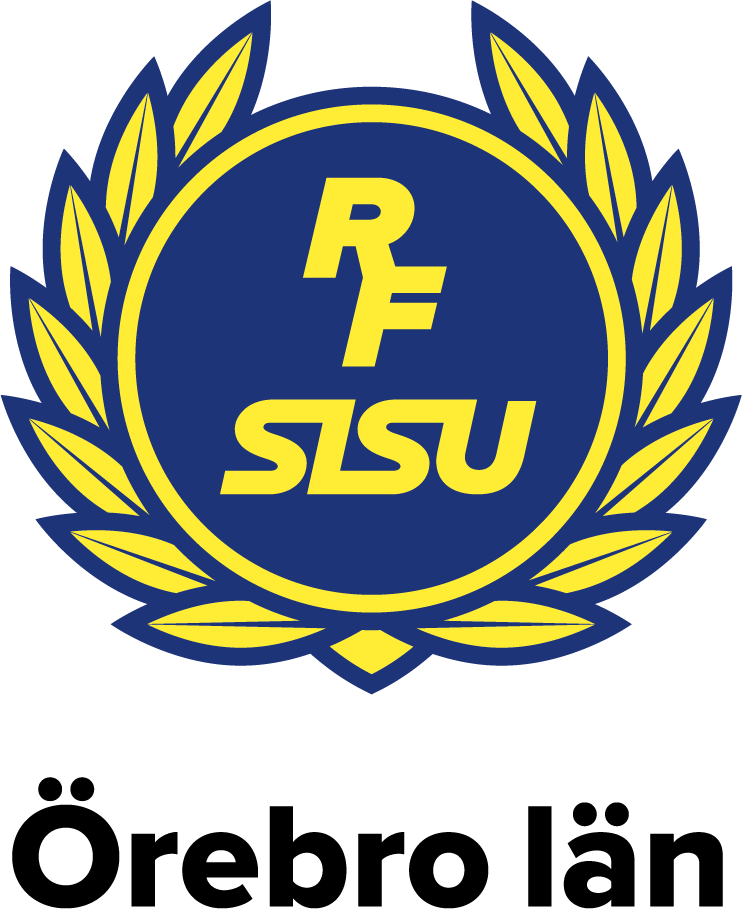 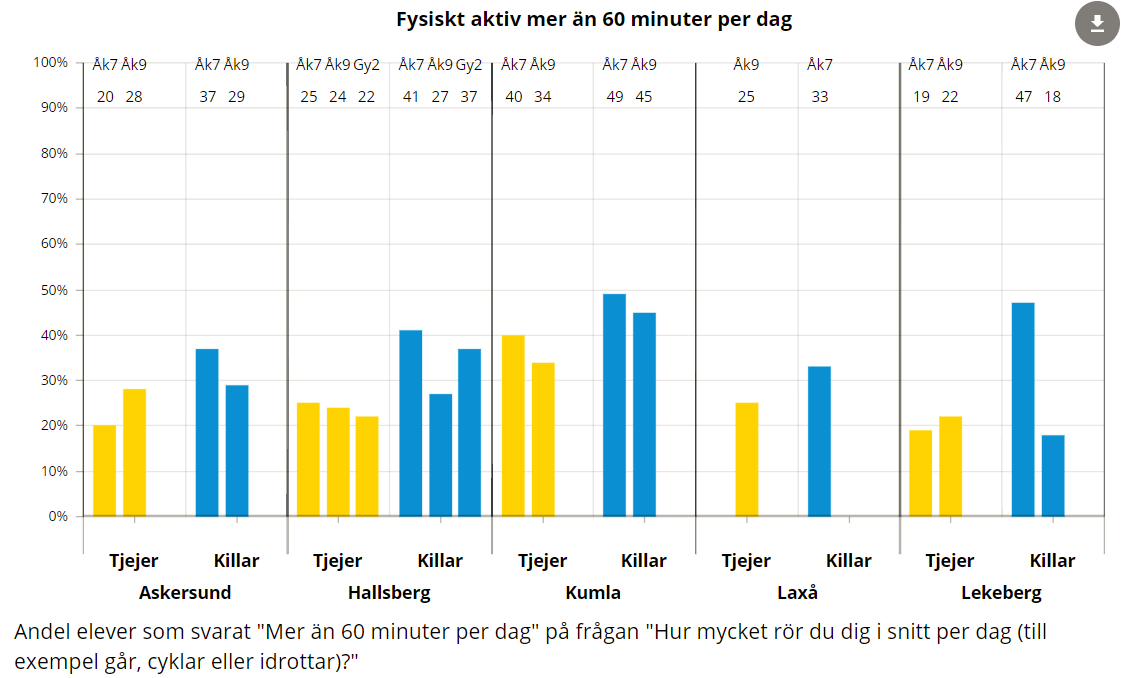 Askersund: Gy 2 boendeort tjejer: 24 % och killar: 32 %
Hallsberg: Gy boendeort tjejer: 24 % och killar: 36 %
Kumla: Gy 2 boendeort tjejer: 22 % och killar: 39 %
Laxå: Åk 7 totalt: 28 % Åk 9 totalt: 34 % Gy 2 boendeort totalt: 25 %
Lekeberg: Gy boendeort totalt: 20 %
(Region Örebro län, 2017)
[Speaker Notes: Kommentar: Andelen barn och unga i Hallsbergs kommun som är fysiskt aktiva minst 60 minuter varje dag skiljer mellan flickor och pojkar då det för samtliga skolår är en högre andel pojkar än flickor som uppger att de är fysiskt aktiva minst 60 minuter per dag. Texten under diagrammet visar hur flickor och pojkar boende i respektive kommun som går gymnasiet år två har svarat.]
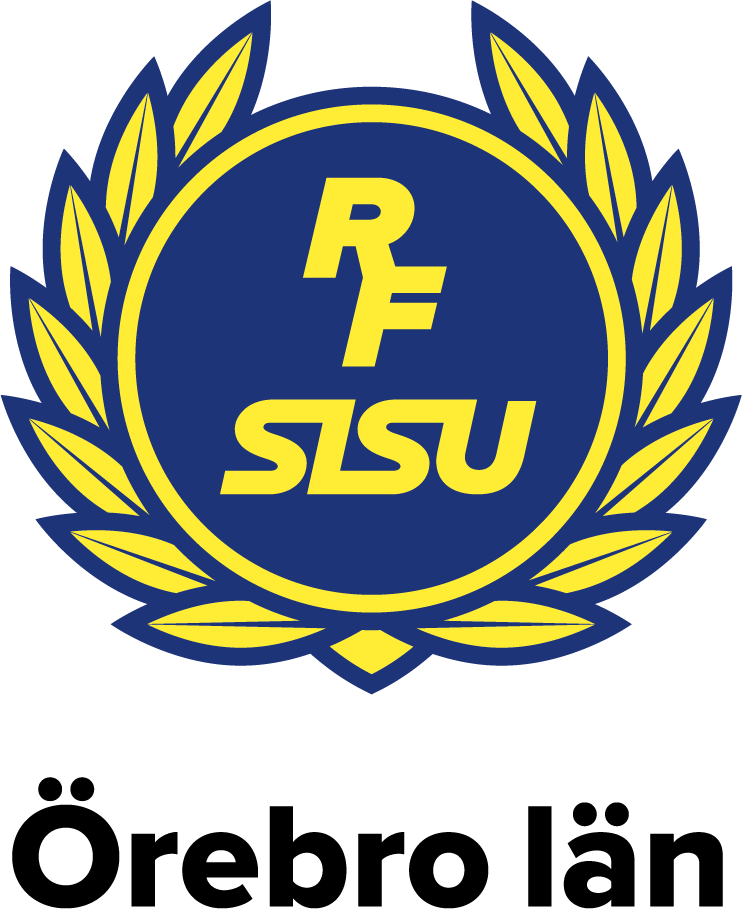 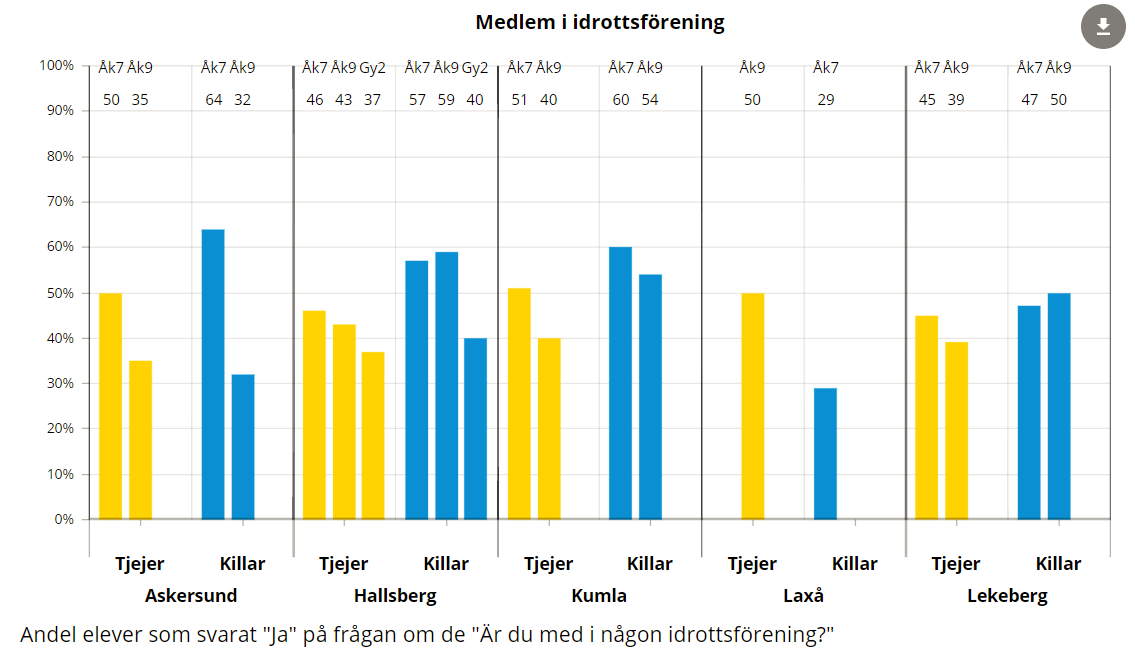 Askersund: Gy 2 boendeort tjejer: 26 % och killar: 27 %
Hallsberg: Gy boendeort tjejer: 43 % och killar: 36 %
Kumla: Gy 2 boendeort tjejer: 35 % och killar: 40 %
Laxå: Åk 7 totalt: 37 % Åk 9 totalt: 56 % Gy 2 boendeort totalt: 34 %
Lekeberg: Gy boendeort totalt: 37 %
(Region Örebro län, 2017)
[Speaker Notes: Kommentar: Andelen barn och unga som är med i en idrottsförening i Hallsbergs kommun minskar med ökad ålder för både flickor och pojkar, med undantag för pojkar i skolår 9 där en ökning istället skett med två procentenheter. Texten under diagrammet visar hur flickor och pojkar boende i respektive kommun som går gymnasiet år två har svarat.]
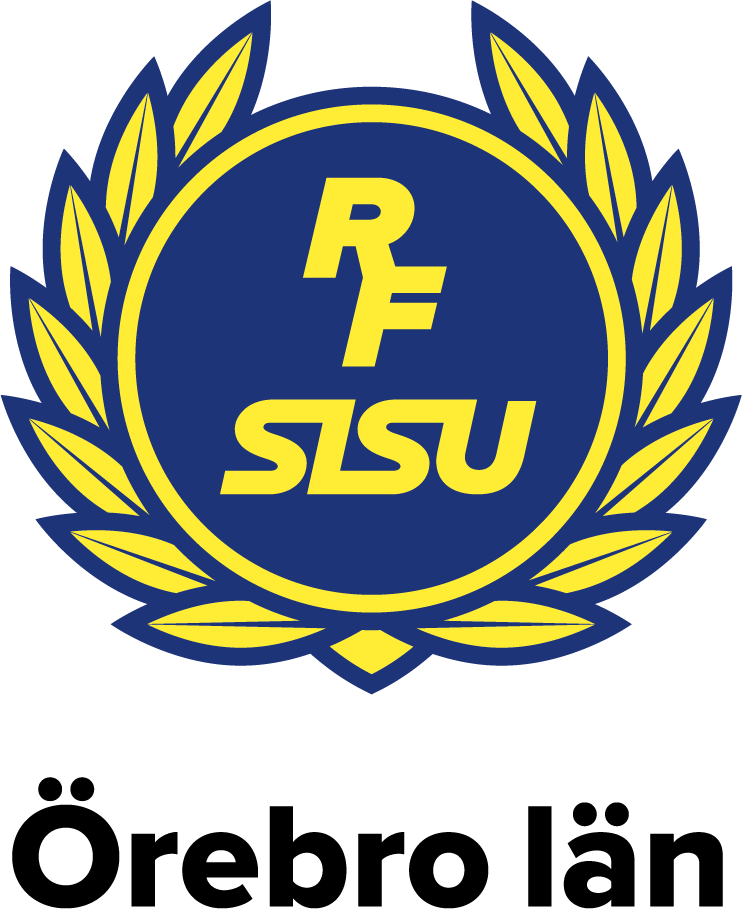 (Region Örebro län, 2017 – Egen bearbetning)
[Speaker Notes: Definition: Det som redovisas är andelen som svarat att de mår bra eller mycket bra på frågan ”Hur mår du rent allmänt?” och är uppdelat mellan de elever som svarat att de är medlemmar i en idrottsförening och de som svarat att de inte är det. Dessa resultat presenteras endast på länsnivå.  

Kommentar: Det kan noteras att den självskattade hälsan är högre hos de ungdomar som är med i idrottsföreningar i jämförelse med de ungdomar som inte är det. Denna skillnad gäller för samtliga tre åldersgrupper och för både tjejer och killar inom de olika åldersgrupperna. Den största skillnaden visas för gymnasieeleverna där den självskattade hälsan för tjejer som är med i idrottsföreningar är elva procentenheter högre än för de tjejer som inte är medlemmar och motsvarande skillnad för killarna är tolv procentenheter till fördel för de killar som är med i idrottsföreningar.]
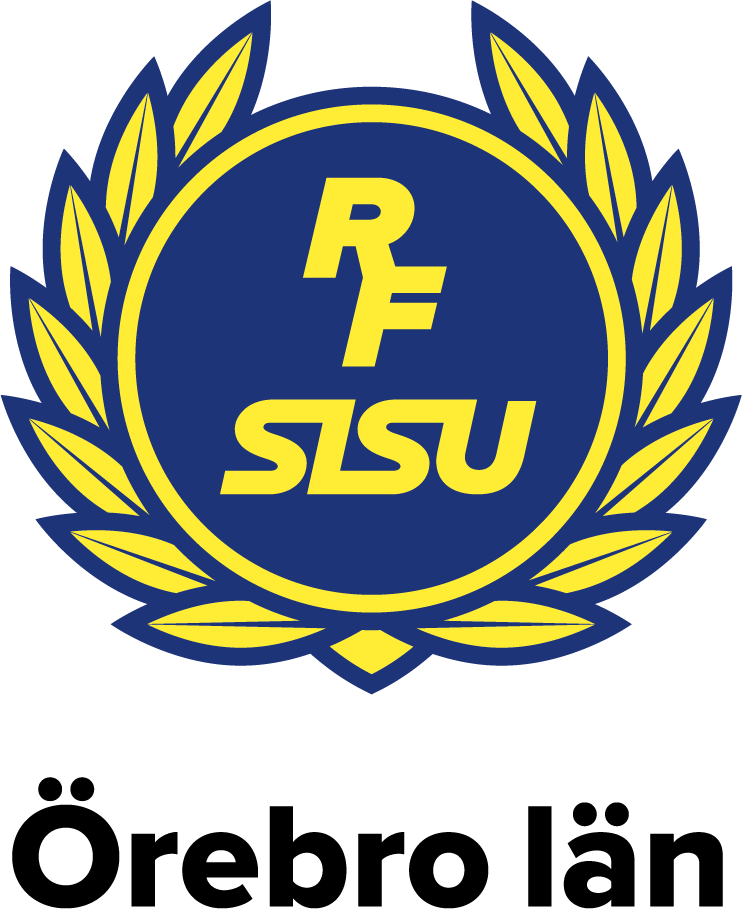 (Region Örebro län, 2017 – Egen bearbetning)
[Speaker Notes: Definition: Andel elever enligt WHO5-index (0-100) som har gott psykiskt välbefinnande (>50). Resultaten är uppdelat mellan de elever som svarat att de är medlemmar i en idrottsförening och de som svarat att de inte är det. Dessa resultat presenteras endast på länsnivå. WHO-5 är ett index av frågor som handlar om psykiskt välbefinnande och de exakta frågeställningarna kan läsas på följande länk: https://www.psykiatri-regionh.dk/who-5/Documents/WHO5_Swedish.pdf. Dessa resultat presenteras endast på länsnivå.   

Kommentar: Det kan noteras att den psykiska hälsan är bättre hos de ungdomar som är med i idrottsföreningar i jämförelse med de ungdomar som inte är det. Denna skillnad gäller för de båda åldersgrupperna (frågorna som utgör WHO5-index ställdes inte till skolår 7) och för både tjejer och killar inom de olika åldersgrupperna. Den största skillnaden visas för flickorna i skolor nio där andelen med god psykisk hälsa är 20 procentenheter högre för de flickor som är med i idrottsföreningar jämfört med de flickor som inte är det.]
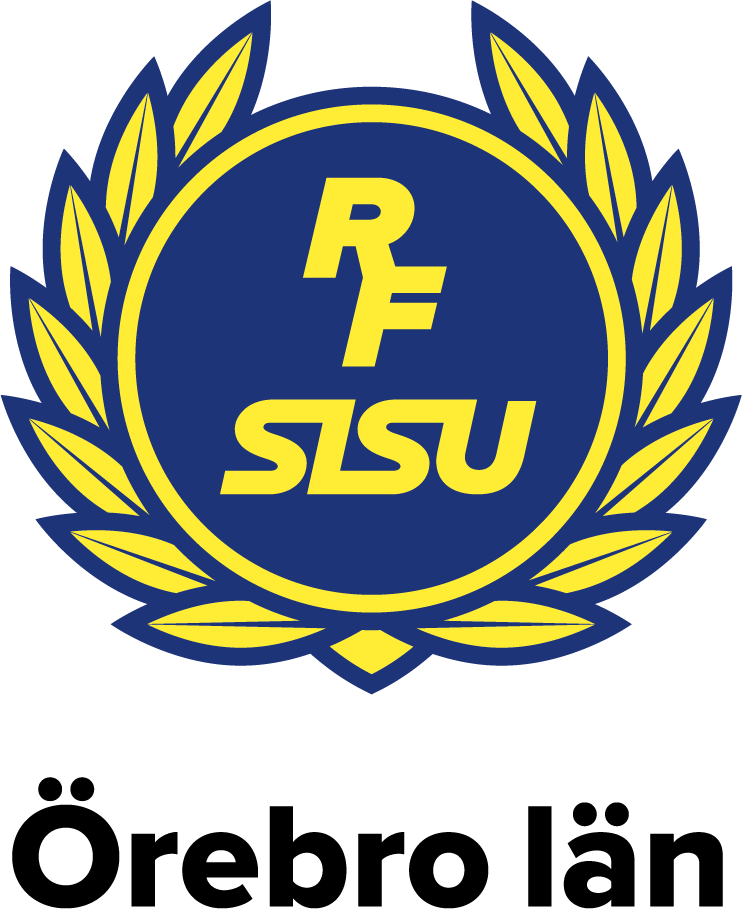 (Region Örebro län, 2017 – Egen bearbetning)
[Speaker Notes: Definition: Andel elever som svarat att de "Röker dagligen/ Någon gång ibland" på frågan "Röker du?". Resultaten är uppdelade mellan de elever som svarat att de är medlemmar i en idrottsförening och de som svarat att de inte är det. Dessa resultat presenteras endast på länsnivå.  

Kommentar: Andelen elever som röker dagligen eller någon gång ibland är lägre bland de ungdomar som är med i idrottsföreningar jämfört med de ungdomar som inte är det. Detta gäller både tjejer och killar och för samtliga tre åldersgrupper i undersökningen. Den största skillnaden visas för killar i år två på gymnasiet där andelen som röker dagligen eller någon gång ibland är 13 procentenheter lägre bland killar som är medlemmar i idrottsföreningar jämfört med killar som inte är det.]
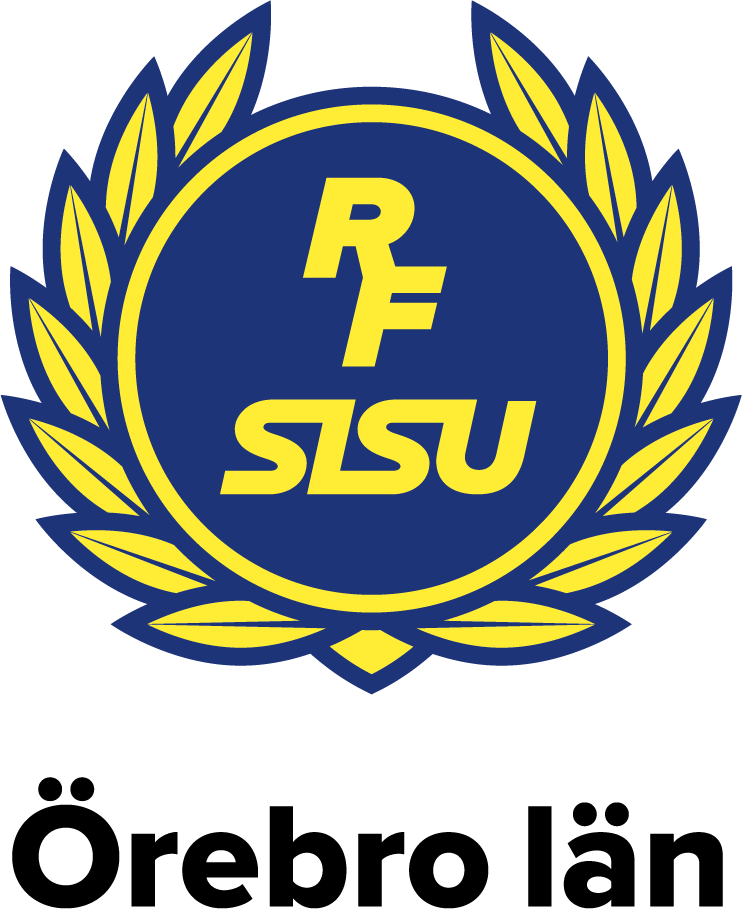 (Region Örebro län, 2017 – Egen bearbetning)
[Speaker Notes: Definition: Andel elever som svarat att de ”Snusar dagligen/ Någon gång ibland" på frågan ”Snusar du?". Resultaten är uppdelade mellan de elever som svarat att de är medlemmar i en idrottsförening och de som svarat att de inte är det. Dessa resultat presenteras endast på länsnivå.  

Kommentar: Andelen elever som snusar dagligen eller någon gång ibland är lägre bland ungdomar som är med i idrottsföreningar jämfört med de ungdomar som inte är det. Detta gäller både tjejer och killar och för båda åldersgrupperna som redovisas.]
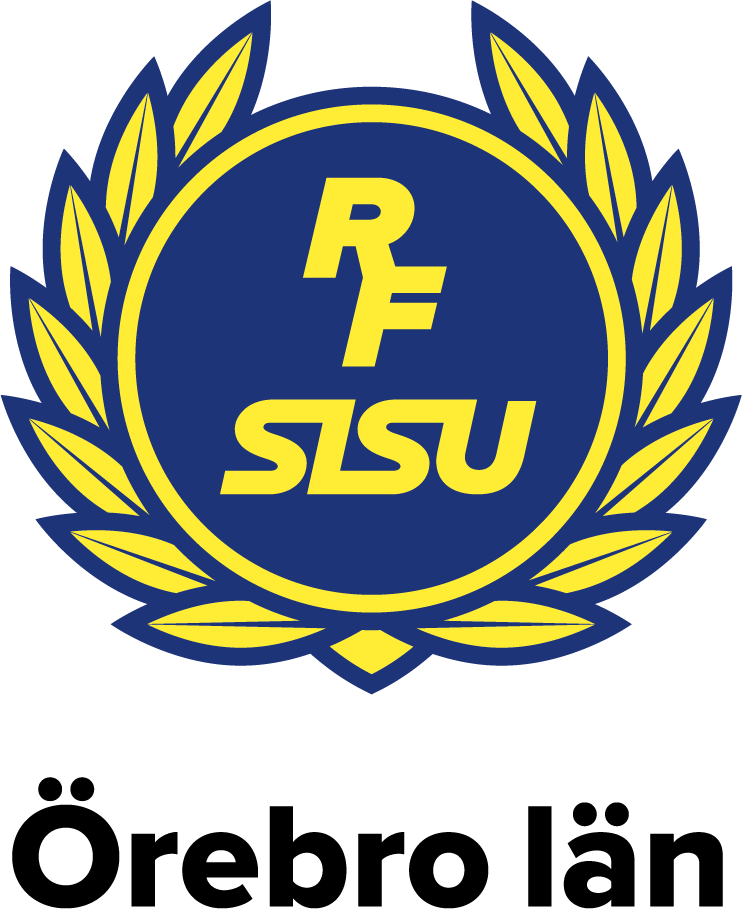 (Region Örebro län, 2017 – Egen bearbetning)
[Speaker Notes: Definition: Andel elever som har en riskkonsumtion av alkohol enligt AUDIT-C. Mer information om AUDIT-C kan läsas på följande länk: http://www.socialstyrelsen.se/SiteCollectionDocuments/Screeningkapacitet-hos-fragor-om-riskbruk-av-alkohol.pdf. Resultaten är uppdelade mellan de elever som svarat att de är medlemmar i en idrottsförening och de som svarat att de inte är det. Dessa resultat presenteras endast på länsnivå.   

Kommentar: Andelen elever med riskbruk av alkohol är lägre bland ungdomar som är med i idrottsföreningar jämfört med de ungdomar som inte är det. Detta gäller både tjejer och killar och för båda åldersgrupperna som redovisas.]
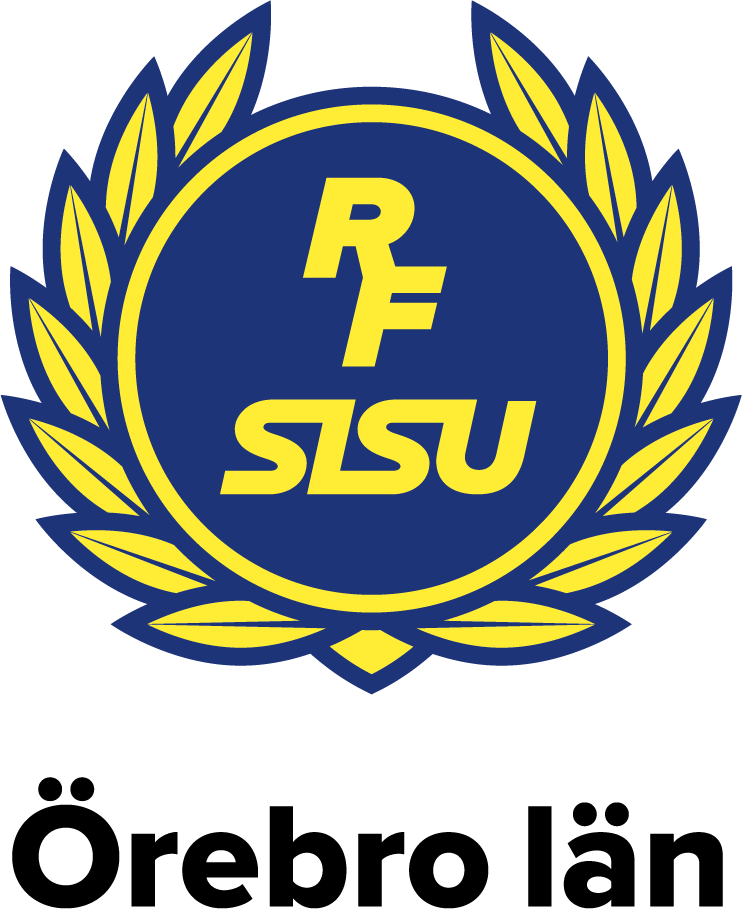 (Region Örebro län, 2017 – Egen bearbetning)
[Speaker Notes: Definition: Det som redovisas är andelen som svarat att de mår bra eller mycket bra på frågan ”Hur mår du rent allmänt?” och är uppdelat utifrån hur fysiskt aktiva eleverna är. Uppdelningen är gjord i tre grupper där en grupp når upp till rekommendationen om 60 minuter fysisk aktivitet per dag, en grupp är fysiskt aktiv 30-60 minuter per dag och en grupp är fysiskt aktiv mindre än 30 minuter per dag. Dessa resultat presenteras endast på länsnivå.  

Kommentar: Tendensen som visas i resultaten är att ju mer aktiva ungdomarna är desto högre självskattad hälsa har de. Denna tendens visas dock inte för samtliga grupper då de elever i skolår 7 som har högst självskattad hälsa är de som är aktiva 30-60 minuter per dag. Skillnaderna mellan grupperna i skolår 7 är dock relativt små. För skolår 9 och år 2 på gymnasiet visas, för både tjejer och killar, den högsta självskattade hälsan för gruppen som når upp till rekommendationen.]
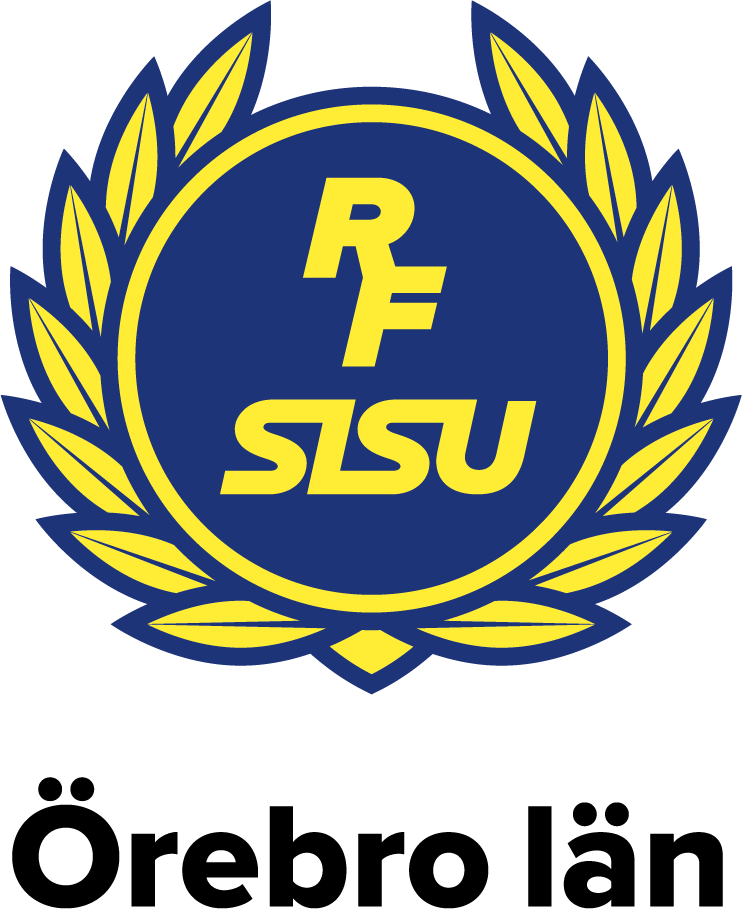 (Region Örebro län, 2017 – Egen bearbetning)
[Speaker Notes: Definition: Andel elever enligt WHO5-index (0-100) som har gott psykiskt välbefinnande (>50). Resultaten är uppdelade utifrån hur fysiskt aktiva eleverna är. Uppdelningen är gjord i tre grupper där en grupp når upp till rekommendationen om 60 minuter fysisk aktivitet per dag, en grupp är fysiskt aktiv 30-60 minuter per dag och en grupp är fysiskt aktiv mindre än 30 minuter per dag. WHO-5 är ett index av frågor som handlar om psykiskt välbefinnande och de exakta frågeställningarna kan du läsa på följande länk: https://www.psykiatri-regionh.dk/who-5/Documents/WHO5_Swedish.pdf. Dessa resultat presenteras endast på länsnivå.  

Kommentar: Gällande den psykiska hälsan kan det noteras att ju mer fysiskt aktiv eleven är desto bättre är den psykiska hälsan. Detta gäller för både tjejer och killar och för de två skolår som WHO-5 index redovisas för.]
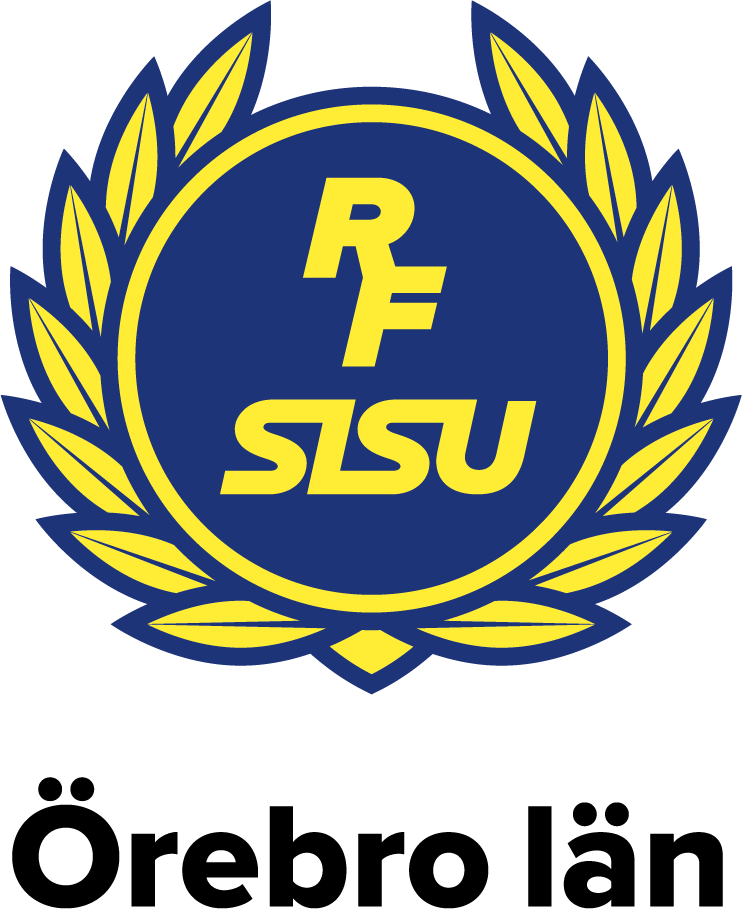 ÖVERVIKT/FETMA
(ELSA, 2018-2019)
[Speaker Notes: Datainsamlingsmetod: Skolsköterska har vägt och mätt eleverna i samband med elevhälsosamtal. Resultaten är således ingen uppskattning utan det faktiska utfallet. 

Definition: Kategorisering av övervikt och fetma är beräknat på förhållandet mellan längd och vikt enligt Body Mass Index (isoBMI) för respektive åldersklass. 

Kommentar: Hallsberg sticker ut något gällande andelen barn med fetma i årskurs 4 där kommunens siffror ligger på 11% och länssiffrorna på 5%. Överlag skiljer sig inte Hallsbergs siffror ifrån Örebro läns siffror. Störst andel med övervikt eller fetma återfinns i Gymnasieklass 1 med 34 %.]
Hälsa och levnadsvanor- 30 till 69 år
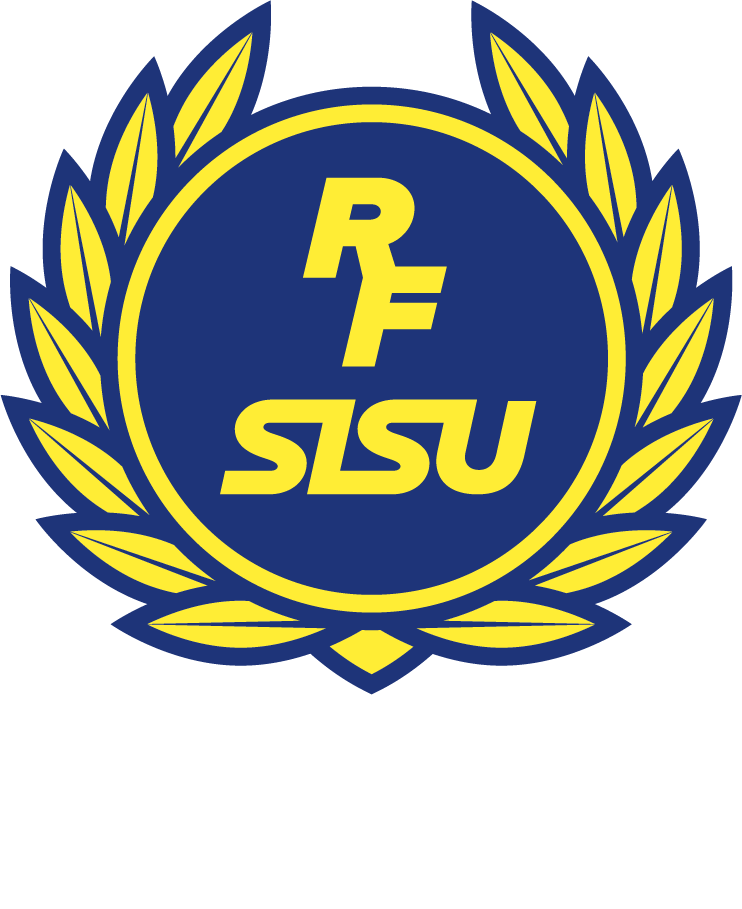 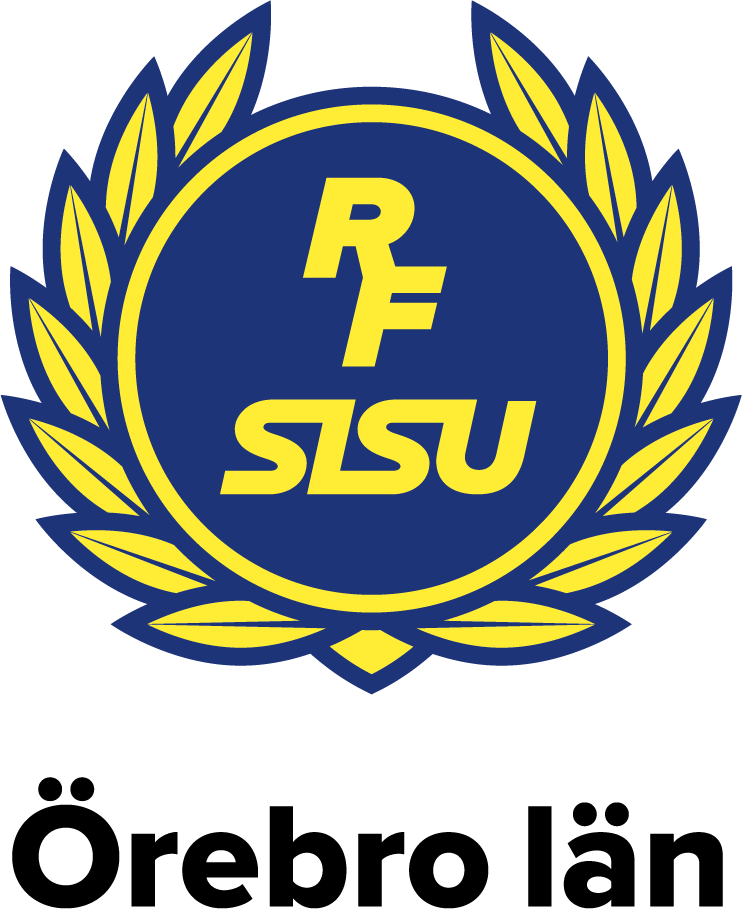 ALLMÄN HÄLSA
(Region Örebro län, 2018)
[Speaker Notes: Definition: Det som redovisas är andelen personer i åldrarna 30-69 år som svarat ”bra” eller ”mycket bra” på frågan ”Hur bedömer du ditt allmänna hälsotillstånd?” vid de fyra senaste mättillfällena som undersökningen Liv och hälsa har genomförts. Redovisningen i diagrammet är på totalnivå och samtliga kommuner i Södra Örebro län är inkluderade. I tabellen visas motsvarande resultat för Hallsbergs kommun uppdelat mellan kvinnor och män för respektive mättillfälle. 

Kommentar: Hallsbergs siffror skiljer sig inte i någon större utsträckning jämfört med övriga sydnärke kommuner och det finns ingen större skillnad mellan män och kvinnor. Cirka 7/10 uppger att deras allmänna hälsotillstånd är bra eller mycket bra.]
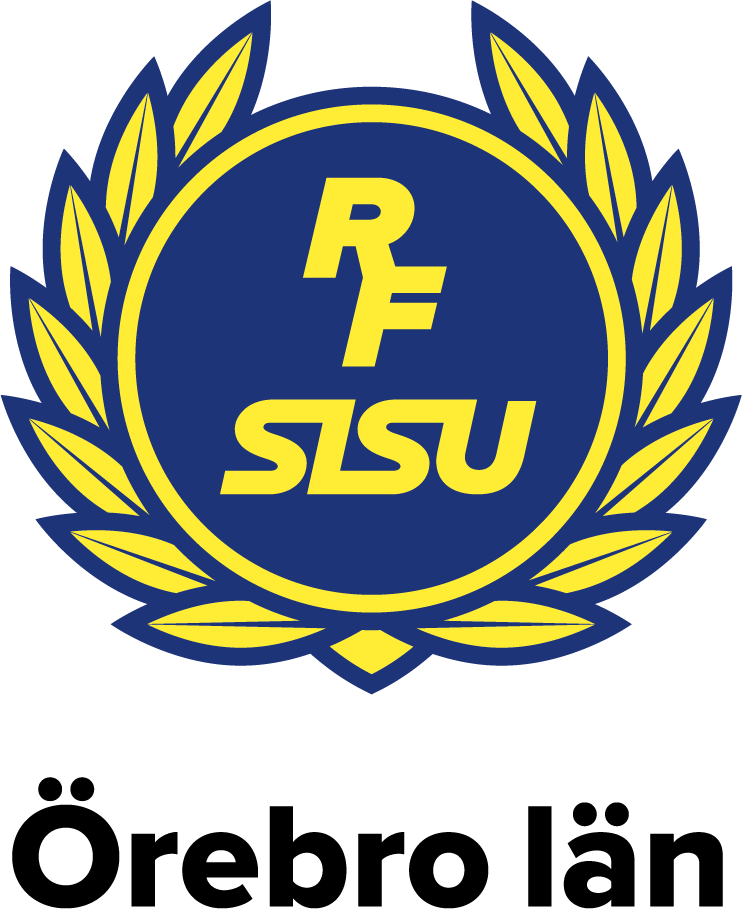 ÖVERVIKT/FETMA
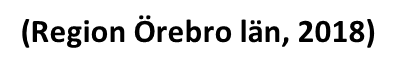 [Speaker Notes: Definition: Det som redovisas är andelen personer i åldrarna 30-69 år som har ett BMI som klassificerats som övervikt eller fetma vid de fyra senaste mättillfällena som undersökningen Liv och hälsa har genomförts. De svarande har uppgivit längd och vikt och deras BMI har, utifrån dessa uppgifter, beräknats enligt formeln vikt/längd². Klassificeringen är enligt följande: övervikt = BMI 25-29 och fetma = BMI ≥ 30. Redovisningen i diagrammet är på totalnivå och samtliga kommuner i södra Örebro län är inkluderade. I tabellen visas motsvarande resultat för Hallsberg kommun uppdelat mellan kvinnor och män för respektive mättillfälle. 

Kommentar: Andelen kvinnor som har en övervikt eller fetma är lägre än andelen män. Hallsberg skiljer sig inte nämnvärt i förhållande till övriga kommuner i länsdelen. Nästan 7/10 uppger att de har en övervikt eller fetma.]
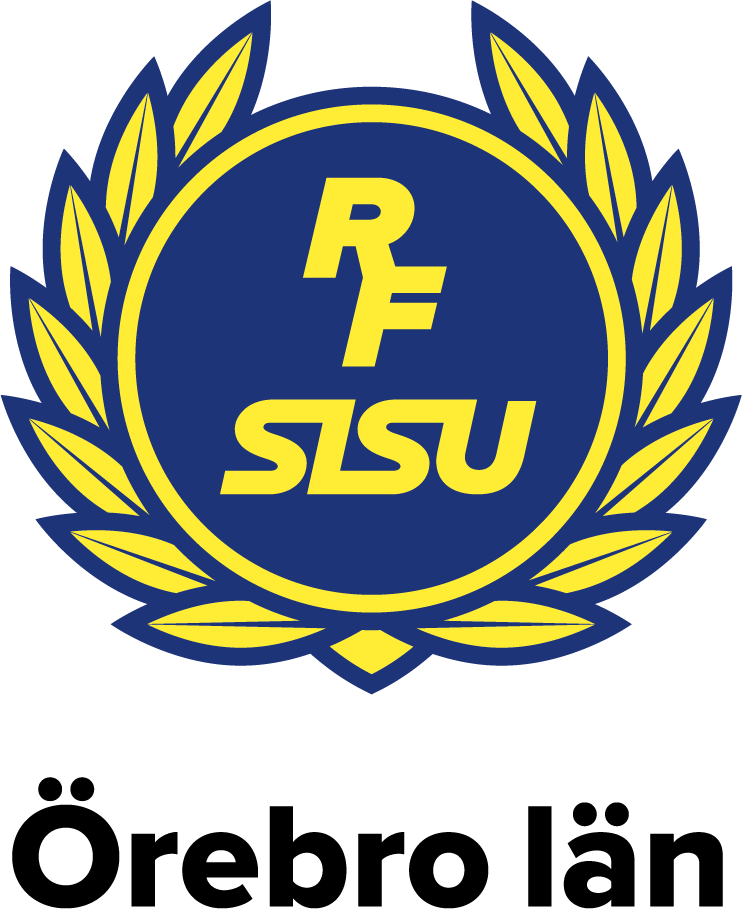 FYSISK AKTIVITET
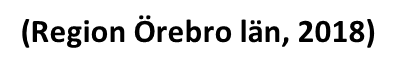 [Speaker Notes: Definition: Det som redovisas är andelen personer i åldrarna 30-69 år som uppnår rekommendationen om 150 minuters fysisk aktivitet per vecka. Andelen är framräknad genom en summering av två självskattade frågor gällande den tid per vecka personen lägger på vardagsaktiviteter som innebär fysisk aktivitet och den tid per vecka de lägger på mer ansträngande fysiska aktiviteter. Redovisningen i diagrammet är uppdelad mellan kvinnor och män samt mellan åldersgrupperna 30-49 år samt 50-69 år. I tabellen visas motsvarande resultat för Örebro län. 

Kommentar: Det är en högre andel män än kvinnor som når upp till rekommendationen i åldrarna 30-49 år. I åldern 50-69 år är skillnaden mellan könen mindre. Hallsberg skiljer sig inte i någon större utsträckning från länet totalt.]
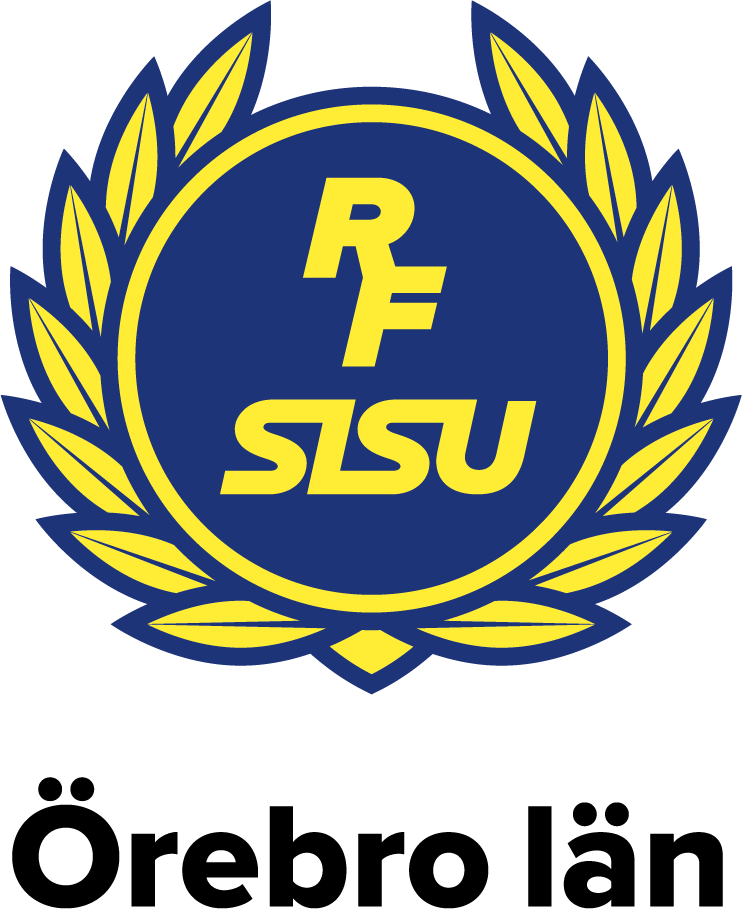 STILLASITTANDE FRITID
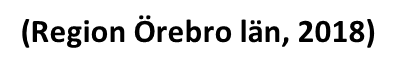 [Speaker Notes: Definition: Det som redovisas är andelen personer i åldrarna 30-69 år och som, på frågan ”Hur mycket sitter du under ett normalt dygn?”, svarat 10-12 timmar eller mer än 12 timmar. Redovisningen i diagrammet är uppdelad mellan kvinnor och män samt mellan åldersgrupperna 30-49 år samt 50-69 år. I tabellen visas motsvarande resultat för Örebro län. 

Kommentar: Andelen män i åldern 30-49 år som har en stillasittande fritid är högre än i länet totalt. En könsskillnad kan noteras i åldersgruppen 50-69 år, där kvinnornas siffror sticker ut positivt jämfört med länssiffrorna.]
Hälsa och levnadsvanor- 70 år och äldre
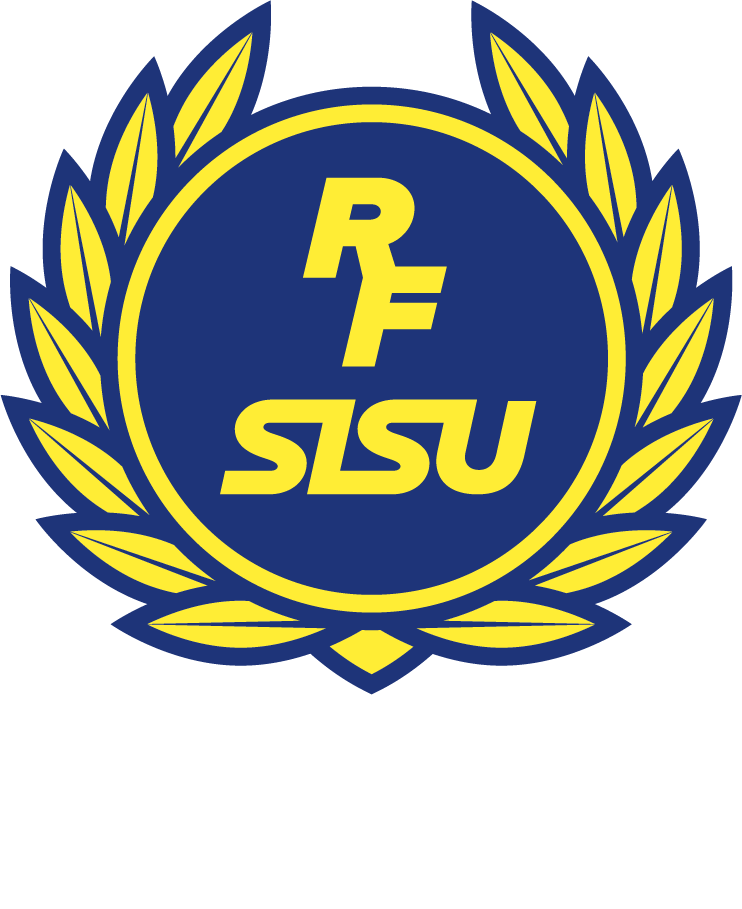 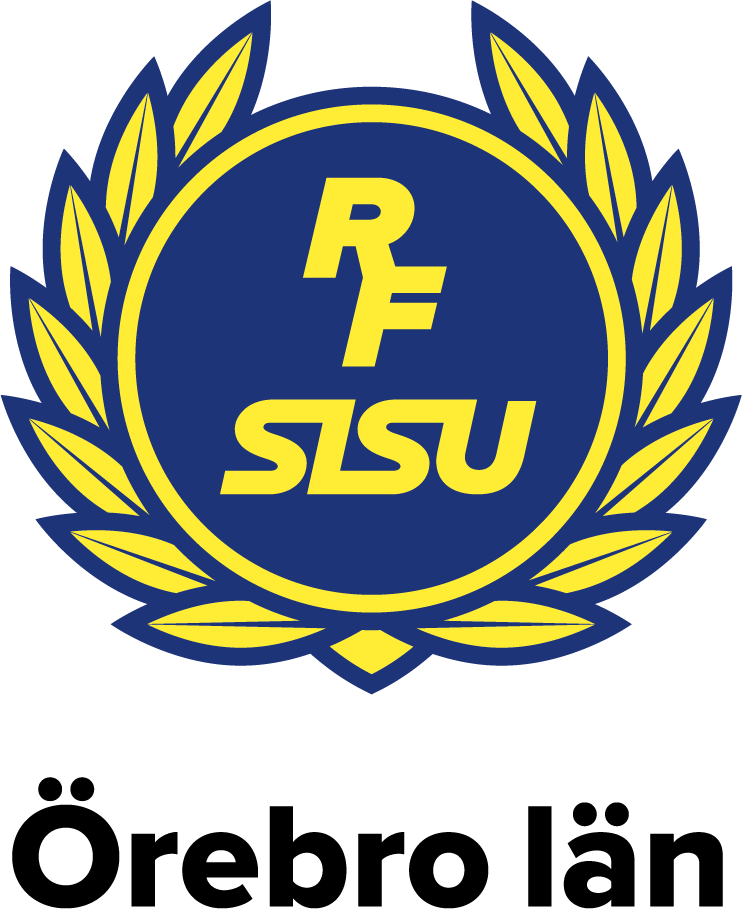 ALLMÄN HÄLSA
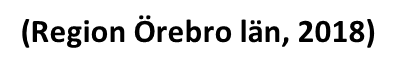 [Speaker Notes: Definition: Det som redovisas är andelen personer i åldrarna 70-84 år som svarat ”bra” eller ”mycket bra” på frågan ”Hur bedömer du ditt allmänna hälsotillstånd?” vid de fyra senaste mättillfällena som undersökningen Liv och hälsa har genomförts. Redovisningen i diagrammet är på totalnivå och samtliga kommuner i södra Örebro län är inkluderade. I tabellen visas motsvarande resultat för Hallsbergs kommun uppdelat mellan kvinnor och män för respektive mättillfälle. 

Kommentar: Det finns en viss antydan till att det är fler män som skattar sitt allmänna hälsotillstånd som bra eller mycket bra än vid tidigare mättillfällen. Det finns dock ingen större skillnad mellan kommunerna i länsdelen eller mellan Hallsberg och länets totalsiffror. Cirka 3/5 delar bedömer sitt hälsotillstånd som bra eller mycket bra.]
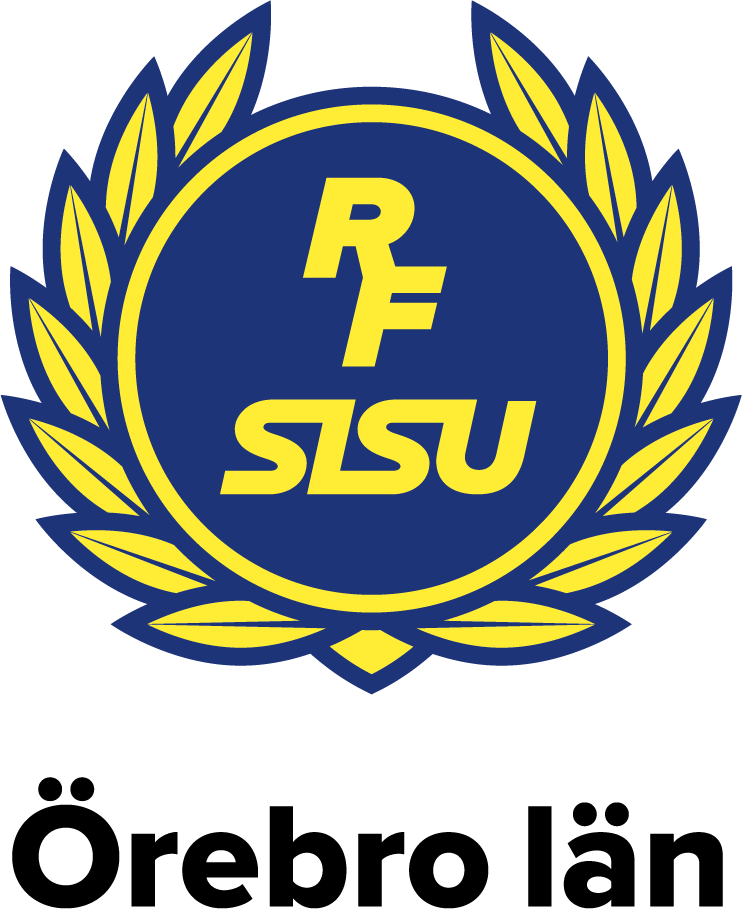 FYSISK AKTIVITET
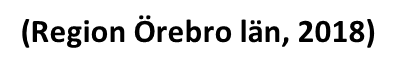 [Speaker Notes: Definition: Det som redovisas är andelen personer som är 70 år eller äldre som uppnår rekommendationen om 150 minuters fysisk aktivitet per vecka. Andelen är framräknad genom en summering av två självskattade frågor gällande den tid per vecka personen lägger på vardagsaktiviteter som innebär fysisk aktivitet och den tid per vecka de lägger på mer ansträngande fysiska aktiviteter. Redovisningen i diagrammet är uppdelad mellan kvinnor och män samt mellan åldersgrupperna 70-84 år samt 85 + år. I tabellen visas motsvarande resultat för Örebro län. 

Kommentar: Det finns skillnad gällande att uppnå rekommendationen mellan kvinnor och män i åldersgruppen 70-84 år. Underlagen är små så några större slutsatser kan inte dras utifrån storleksordningen på skillnaden. Det som kan noteras är dock en könsskillnad i såväl kommun siffrorna och i länssiffrorna. Det bör även uppmärksammas att andelen som når rekommendationen sjunker i takt med ålder.]
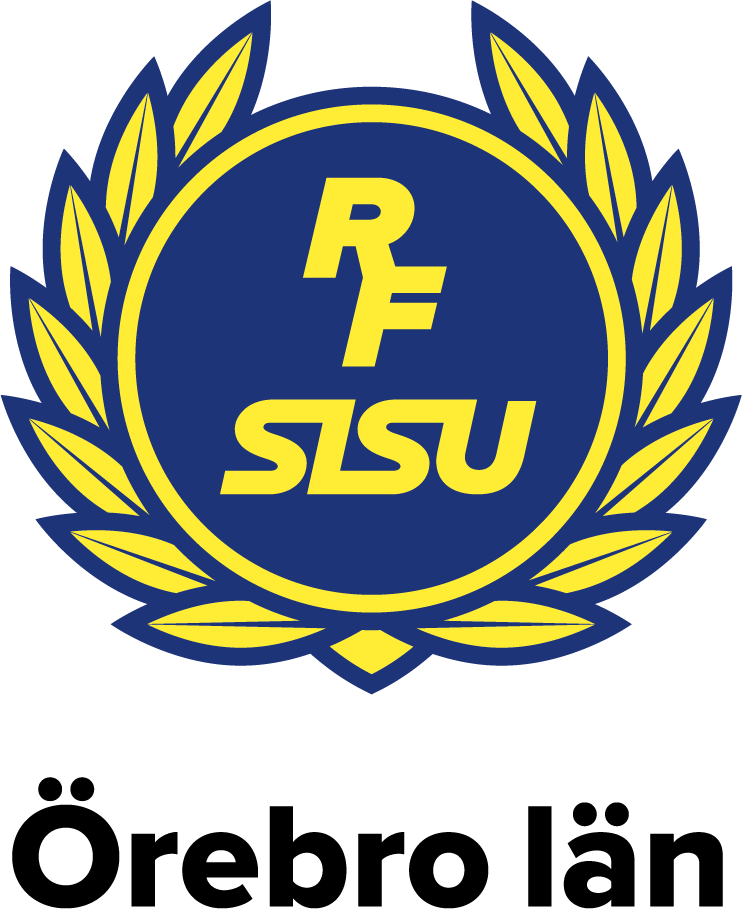 STILLASITTANDE FRITID
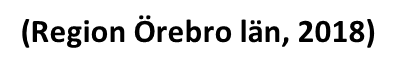 [Speaker Notes: Definition: Det som redovisas är andelen personer som är 70 år eller äldre och som, på frågan ”Hur mycket sitter du under ett normalt dygn?”, svarat 10-12 timmar eller mer än 12 timmar. Redovisningen i diagrammet är uppdelad mellan kvinnor och män samt mellan åldersgrupperna 70-84 år samt 85+ år. I tabellen visas motsvarande resultat för Örebro län. 

Kommentar: Viktigt att ta hänsyn till att det är ett litet underlag så allt för stor vikt kan inte läggas vid de exakta mättalen. Andelen kvinnor som har en stillasittande fritid i åldersgruppen 85+ är större än för männen och större än för länet totalt.]
Idrott och föreningsliv
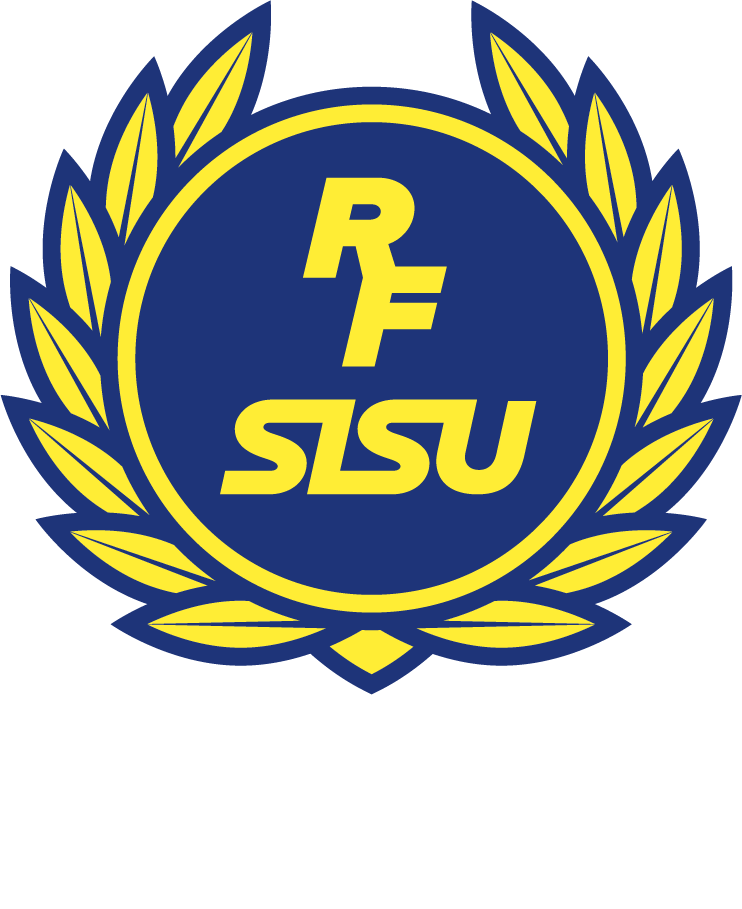 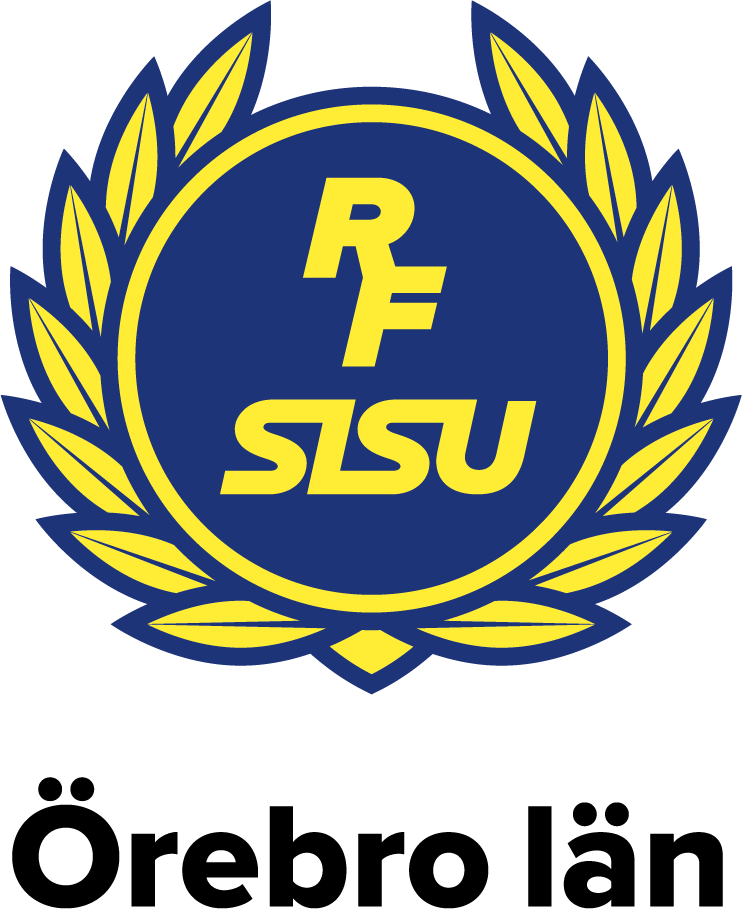 IDROTTSFÖRENINGAR
(Riksidrottsförbundet, 2019)
[Speaker Notes: Definition: Antalet idrottsföreningar (huvudföreningar, ej uppdelat på sektioner + ev. SDF) i kommunen definieras genom antalet föreningar som är medlemmar i Riksidrottsförbundet. LOK-rapporterande (gällande statligt LOK-stöd) är antalet föreningar som under 2018 rapporterat barn- och ungdomsverksamhet, vilket definieras med åldersintervallet 7-25 år. Med folkbildningsrapporterande IF menas föreningar som rapporterat in någon folkbildning i samverkan med RF-SISU för 2019 (och 2018), inklusive föreningsbesök.

Kommentar: Antalet idrottsföreningar i kommunen som under 2018 rapporterat barn- och ungdomsverksamhet (LOK-rapporterade) är 22 stycken. Under 2019 har RF-SISU samarbetat med 22 stycken av kommunens aktiva idrottsföreningar. Det bör påtalas att det kan finnas föreningar i kommunen som är registrerade, men som inte har någon egentlig verksamhet. Vissa föreningar är i undantagsfall registrerade i kommunen men egentligen ”hemmahörande” eller aktiv på annan ort.]
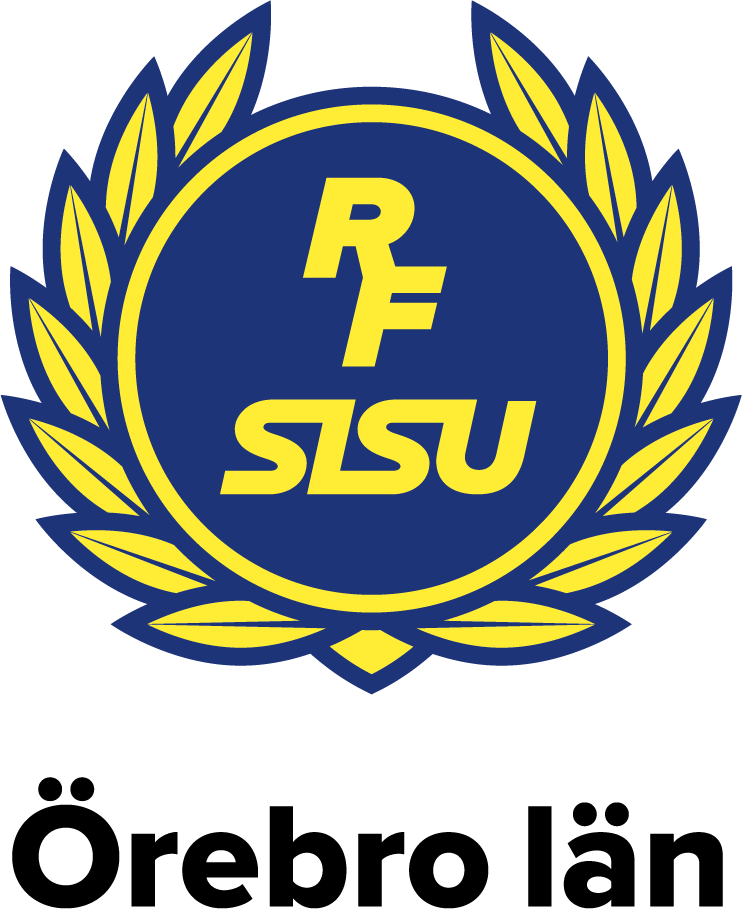 DELTAGARTILLFÄLLEN IDROTTSFÖRENINGAR PER CAPITA 7-25 ÅR
Godkänt LOK-stöd för Hallsbergs kommun är 685 522 kr vilket innebär 200 kr/person i åldern 7-25 år.
(Riksidrottsförbundet, 2019)
[Speaker Notes: Definition: Det som redovisas i tabellen är antalet deltagartillfällen i idrottsföreningar som genomförts 2017 och 2018 med personer i åldrarna 7-25 år dividerat med det totala antalet personer i åldrarna 7-25 år. Resultaten presenteras för respektive kommun i södra Örebro län samt för Örebro läns idrottsdistrikt. Redovisningen innebär alltså att skillnader i folkmängd (7-25 år) inte påverkar utfallet och således underlättar jämförelser mellan kommuner och mellan län och kommun. Det innebär även att jämförelser mellan könen och mellan åren blir mer rättvisa och påverkas inte av eventuella förändringar i folkmängden. I fritext under tabellen presenteras det total LOK-stödet i kronor som idrottsföreningarna i Hallsbergs kommun erhöll 2018.

Kommentar: Under 2018 kan vi se en ökning av tjejernas deltagande i de flesta kommunerna, killarnas deltagande har istället minskat.

Askersund: 249 781 kr – 116 kr/person
Hallsberg: 685 522 kr – 200 kr/person
Kumla: 905 733 kr – 180 kr/person
Laxå: 72 086 kr – 66 kr/person
Lekeberg: 111 012 kr – 67 kr/person]
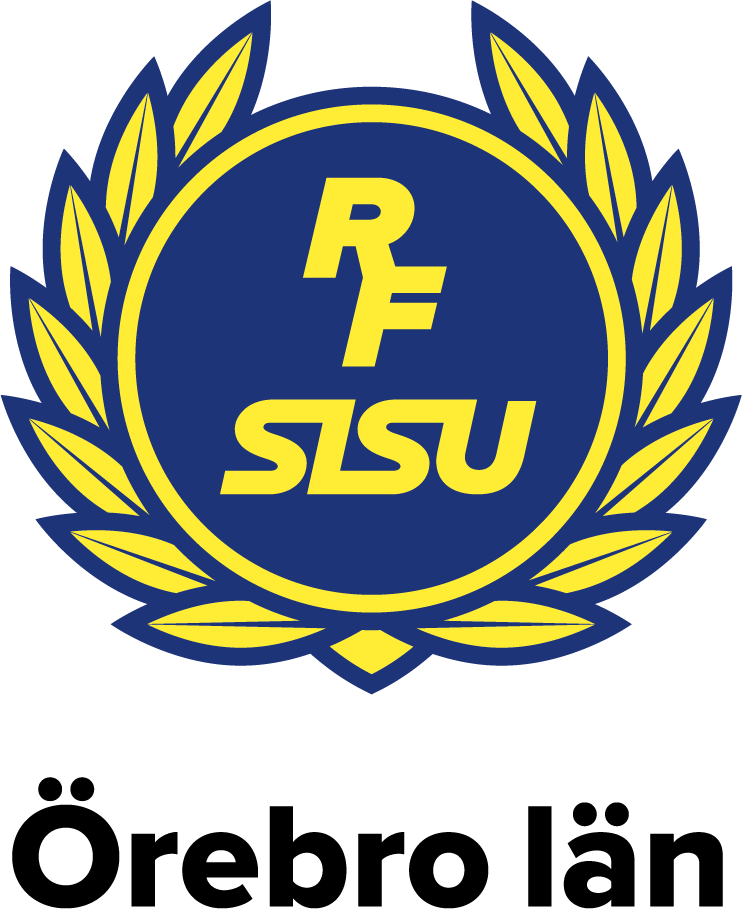 DE STÖRSTA UNGDOMSFÖRENINGARNA 2018
(Riksidrottsförbundet, 2019)
[Speaker Notes: Definition: Storleken på idrottsföreningarna baseras på antalet inrapporterade deltagartillfällen för barn- och ungdomsverksamhet (LOK-stöd). Det som redovisas är de fem föreningar som redovisat flest deltagartillfällen under 2018 för barn och unga 7-25 år.   

Kommentar: Den största föreningen utifrån LOK-stödet är IFK Hallsbergs FK som totalt har rapporterat 12 431 deltagartillfällen för barn och unga. Det kan noteras att majoriteten av deltagartillfällena i fyra av de fem största barn- och ungdomsföreningarna är med pojkar, undantaget är HK Järnvägen där majoriteten av deltagartillfällena som genomförts är med flickor.]
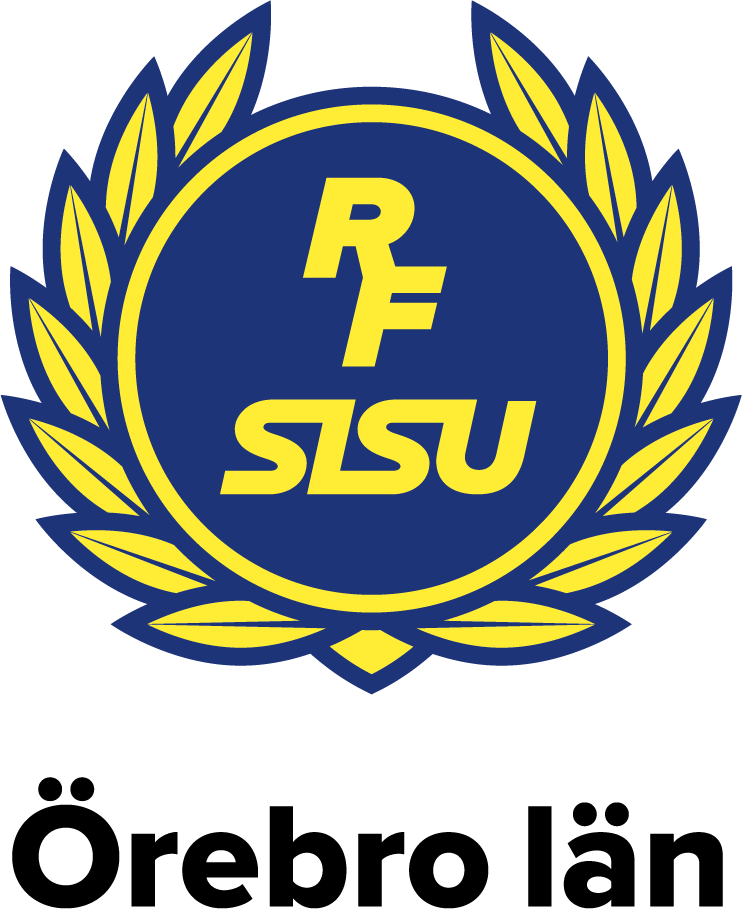 DELTAGARTILLFÄLLEN PER IDROTT 2018
(Riksidrottsförbundet, 2019)
[Speaker Notes: Definition: Storleken på idrotterna baseras på antalet inrapporterade deltagartillfällen för barn- och ungdomsverksamhet (LOK-stöd) 2018. Det som redovisas är de 10 största idrotterna i Hallsbergs kommun som rapporterat deltagartillfällen med barn och unga (7-25 år). 

Kommentar: Den idrott med flest deltagartillfällen, fotbollen, är också den idrott med flest deltagartillfällen för såväl pojkar som flickor i kommunen. Ishockey är den idrott som genererar näst flest deltagartillfällen både totalt och för pojkar, den ligger dock inte ens på topp tio sett till flickors deltagartillfällen. På andra plats gällande flickors deltagande hamnar handboll följt av ridsport. Värt att notera att gymnastik som brukar ligga högt gällande flickors deltagande inte kvalificerar sig upp på topp 10 gällande antal deltagartillfällen totalt och hamnar på plats 9 när vi enbart tittar på flickors deltagande med 603 deltagartillfällen.]
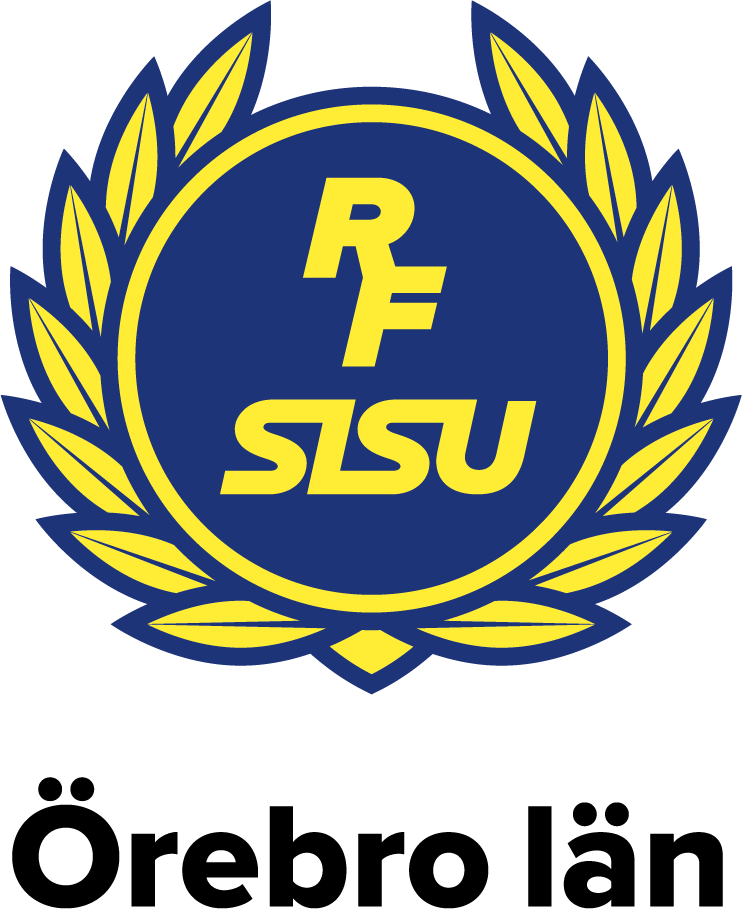 STÖRSTA FOLKBILDNINGSRAPPORTERADE IF 2019
(Riksidrottsförbundet, 2019a)
[Speaker Notes: Definition: De fem idrottsföreningarna i kommunen som under 2019 har högst antal utbildningstimmar inrapporterat till SISU. Timantalet gäller för hela föreningen, alla sektioner inräknade. 

Kommentar: Totalt rapporterades 5 926 utbildningstimmar från idrottsföreningar i Hallsbergs kommun till SISU under 2019. Pålsboda Innebandyförening som är den förening med högst antal rapporterade timmar, står för 1 303 utbildningstimmar.]
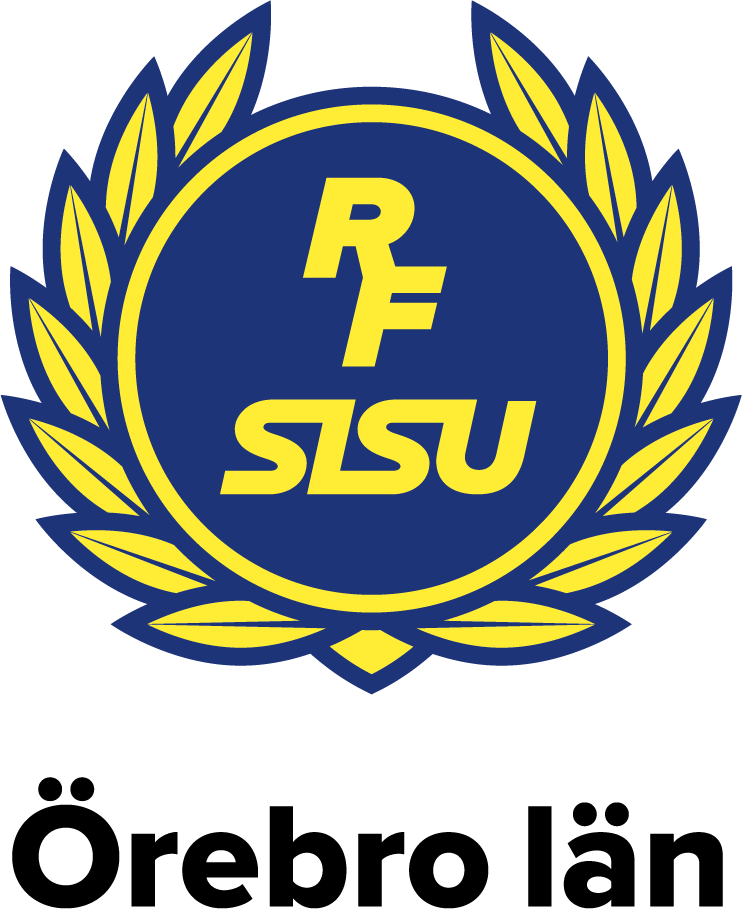 LOK-STÖD (ANTAL DELTAGARTILLFÄLLEN)
(Riksidrottsförbundet, 2019)
[Speaker Notes: Definition: Antalet inrapporterade deltagartillfällen för barn- och ungdomsverksamhet (LOK-stöd) åren 2015-2018. Totalt och uppdelat på kön.

Kommentar: Gällande antalet deltagartillfällen för barn och unga i Hallsbergs kommun under åren 2015-2018 kan det konstateras att det varit en positiv trend för flickorna sedan 2016, samtidigt som det varit en negativ trend för pojkarna sedan 2016.]
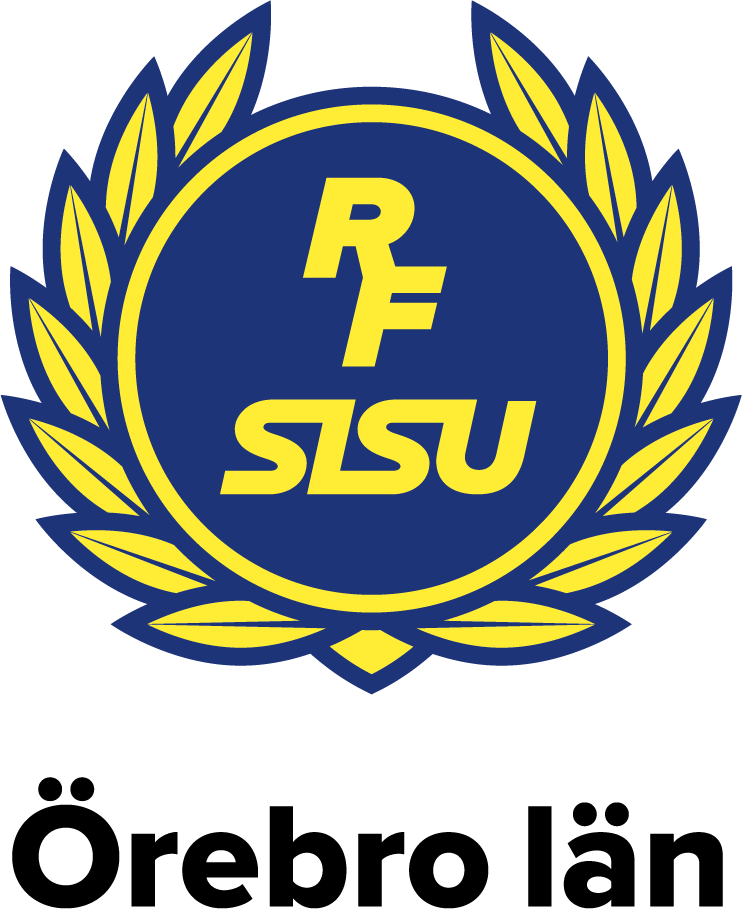 LOK-STÖD (FLICKOR/POJKAR)
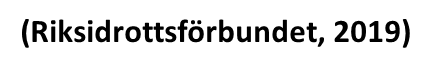 [Speaker Notes: Definition: Procentuell fördelning av de inrapporterade deltagartillfällena för barn- och ungdomsverksamhet (LOK-stöd) mellan flickor och pojkar under perioden 2015-2018. 

Kommentar: Gällande den procentuella fördelningen av deltagartillfällen mellan flickor och pojkar under perioden 2015-2018 kan det konstateras att majoriteten av deltagartillfällena samtliga år varit med pojkar. Sedan 2015 kan det noteras att andelen deltagartillfällen med flickor ökat med sju procentenheter från 34 procent till 41 procent.]
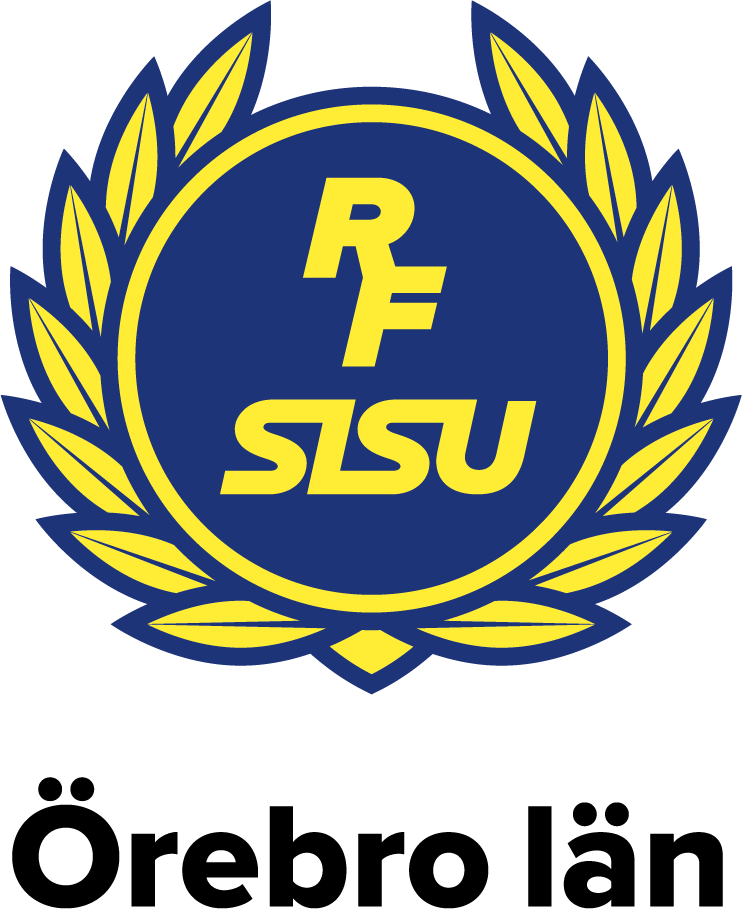 LOK-STÖD 2016-2018 FLICKOR OCH ÅLDERSGRUPPER
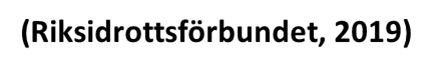 [Speaker Notes: Definition: Antalet inrapporterade deltagartillfällen för barn- och ungdomsverksamhet (LOK-stöd) för flickor åren 2016, 2017 och 2018 uppdelat i åldersgrupperna 7-12 år, 13-16 år, 17-20 år och 21-25 år.

Kommentar: Då antalet deltagartillfällen för flickor delas upp i olika åldersgrupper visas en minskning av antalet deltagartillfällen med stigande ålder. Flest deltagartillfällen (både 2016, 2017 och 2018) var med flickor 7-12 år och minst antal deltagartillfällen var med flickor 21-25 år. Det kan noteras att tappet av deltagartillfällen har minskat för 2018.]
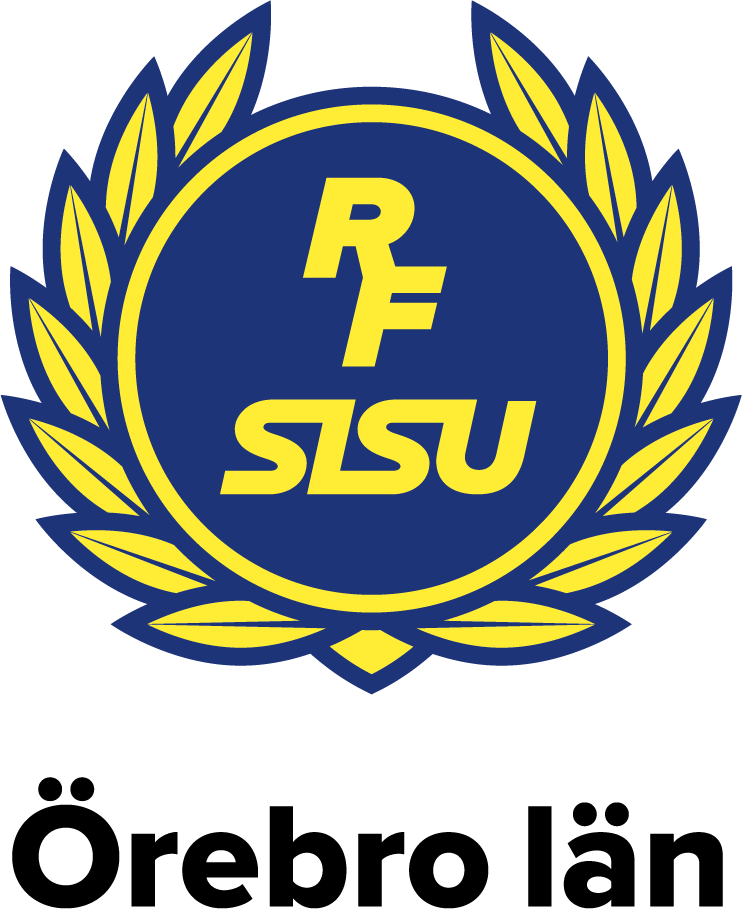 LOK-STÖD 2016-2018 POJKAR OCH ÅLDERSGRUPPER
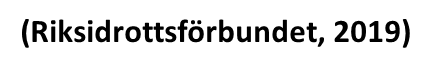 [Speaker Notes: Definition: Antalet inrapporterade deltagartillfällen för barn- och ungdomsverksamhet (LOK-stöd) för pojkar åren 2016, 2017 och 2018 uppdelat i åldersgrupperna 7-12 år, 13-16 år, 17-20 år och 21-25 år.

Kommentar: Då antalet deltagartillfällen för pojkar delas upp i olika åldersgrupper för åren 2016, 2017 och 2018 kan det noteras att det skett ett lägre antal deltagartillfällen 2018 i två av de fyra åldersgrupperna. Trots tappet för pojkar 21-25 är det högst antal deltagartillfällen 2018.]
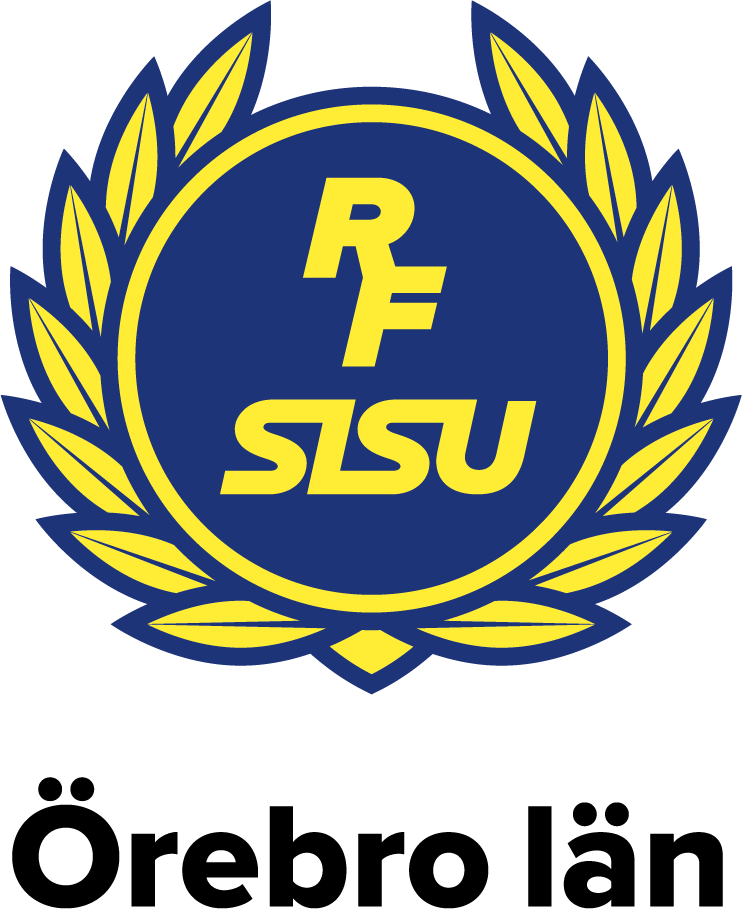 LOK-STÖD FUNKTIONSNEDSÄTTNING
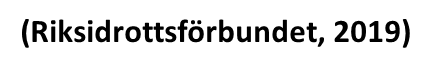 [Speaker Notes: Definition: Det som redovisas är antalet deltagartillfällen för personer med funktionsnedsättning i kommunen under 2009-2018. Definitionen av funktionsnedsättning från Riksidrottsförbundet är: ”Med deltagare med funktionsnedsättning i detta regelverk avses deltagare som med anledning av en fysisk funktionsnedsättning har behov av särskilt anpassade träningsmetoder eller specialanpassad utrustning. Vidare avses deltagare som med anledning av dold funktionsnedsättning har behov av särskilt anpassade träningsmetoder, specialanpassad utrustning eller ledare med särskild medicinsk och/eller pedagogisk kompetens. Deltagare i verksamhet arrangerad av förening ansluten till Svenska Parasportförbundet eller Svenska Dövidrottsförbundet omfattas alltid av begreppet deltagare med funktionsnedsättning.”

Kommentar: 2016 rapporterade idrottsföreningar i Hallsbergs kommun 163 deltagartillfällen för personer med funktionsnedsättningar, under 2017 var det 253 deltagartillfällen som rapporterades och under 2018 har det skett ytterligare en ökning då 314 deltagartillfällen rapporterades i kommunen.]
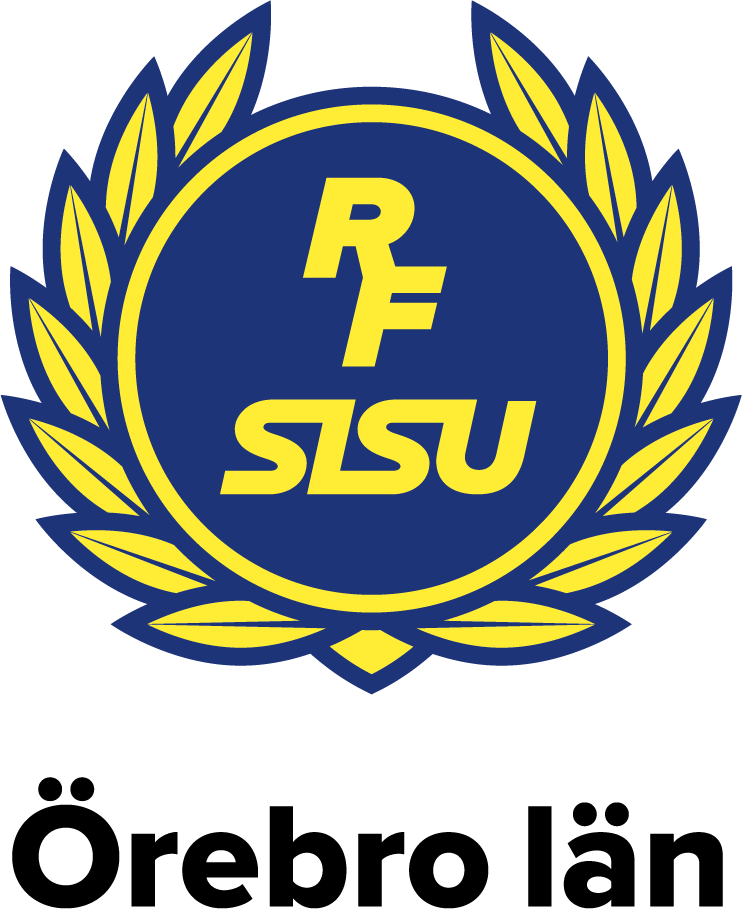 MEDEL OCH STÖD FRÅN ÖLIF/SISU INOM 2019 ÅRS PRIORITERADE OMRÅDEN
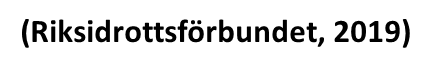 [Speaker Notes: Definition: Det som redovisas är de föreningar i Hallsbergs kommun som sökt och fått ekonomiskt medel utbetalt från RF-SISU Örebro län inom de områden som varit prioriterade under 2019. Eftersom det endast är de föreningar som fått ekonomiskt medel utbetalt som redovisas bör det påtalas att det kan vara fler föreningar i kommunen som varit involverade i en samverkan med RF-SISU Örebro län inom dessa områden, men som inte sökt ekonomiska medel. 

Kommentar: Det är fyra områden som varit prioriterade av RF-SISU Örebro län under 2019 som idrottsföreningar i Hallsbergs kommun fått ekonomiskt stöd inom. Totalt har stödet utbetalats till 11 föreningar.]
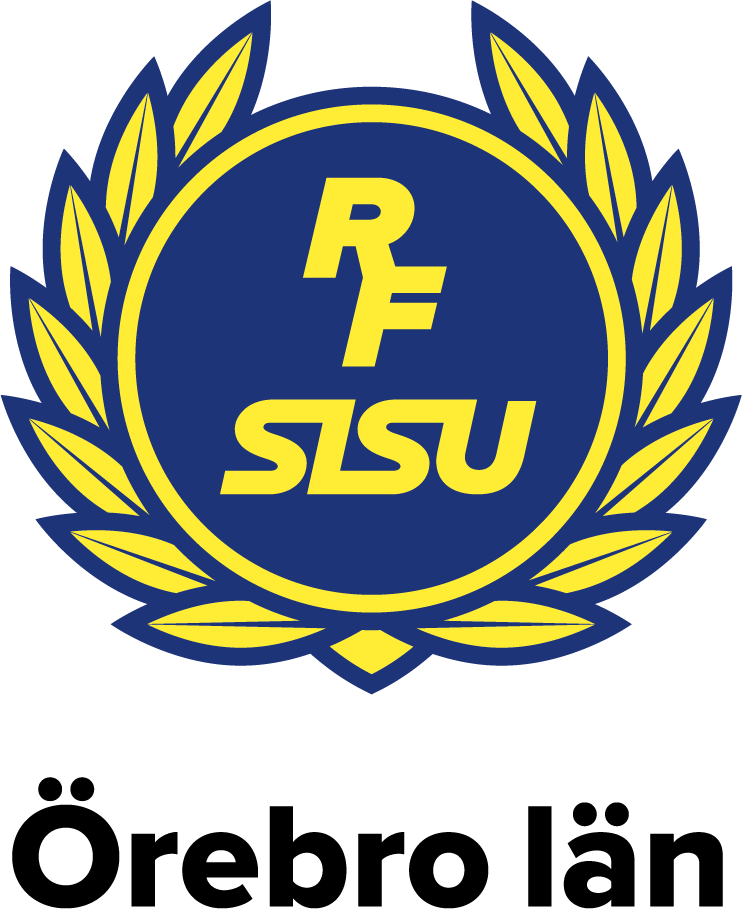 REFERENSER
Hallsbergs kommun (2019) – Elevhälsosamtalen sammanställda och analyserade (ELSA). ​​

Region Örebro län (2017) – Liv och hälsa ung 2017 - https://www.regionorebrolan.se/sv/Halsa-och-vard/Folkhalsa/Folkhalsan-i-siffror/Livohalsaung/Livohalsaung2017/​​

Region Örebro län (2018) – Liv och hälsa vuxen - https://www.regionorebrolan.se/sv/Halsa-och-vard/Folkhalsa/Folkhalsan-i-siffror/Liv-och-halsa-vuxen/Loh_resultat_2017/ ​​

Riksidrottsförbundet (2019a) – IdrottOnline - http://idrottonline.se/ ​​

Riksidrottsförbundet (2019b) – Utbetalning av LOK-stöd http://www.svenskidrott.se/ekonomisktstod/lok-stod/utbetalningavlok-stod/ ​​

Rädda barnen (2018) –Barnfattigdom i Sverige https://resourcecentre.savethechildren.net/sites/default/files/documents/rb_rapport_2018_final.pdf ​​

SCB (2020) – Statistikdatabasen – Folkmängd - http://www.statistikdatabasen.scb.se/pxweb/sv/ssd/START__BE__BE0101__BE0101A/BefolkningNy/?rxid=4c5be81e-c6f9-454c-9270-a0fdbd50361​
Kommunrapport Hallsbergs kommun 2020Författare: Kommunteamet södra Örebro länRF-SISU Örebro län
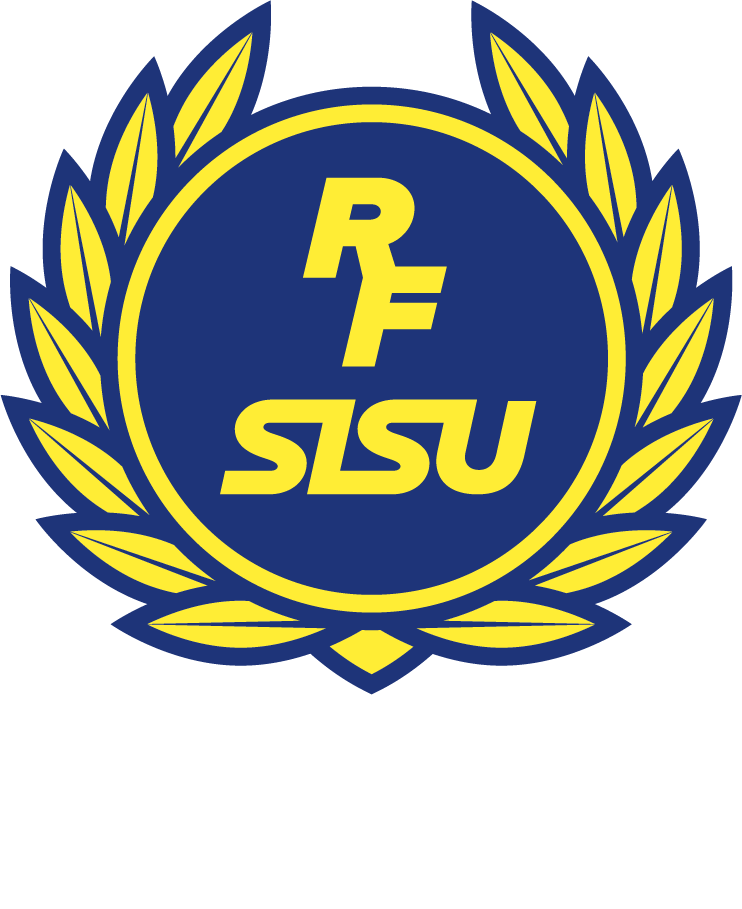